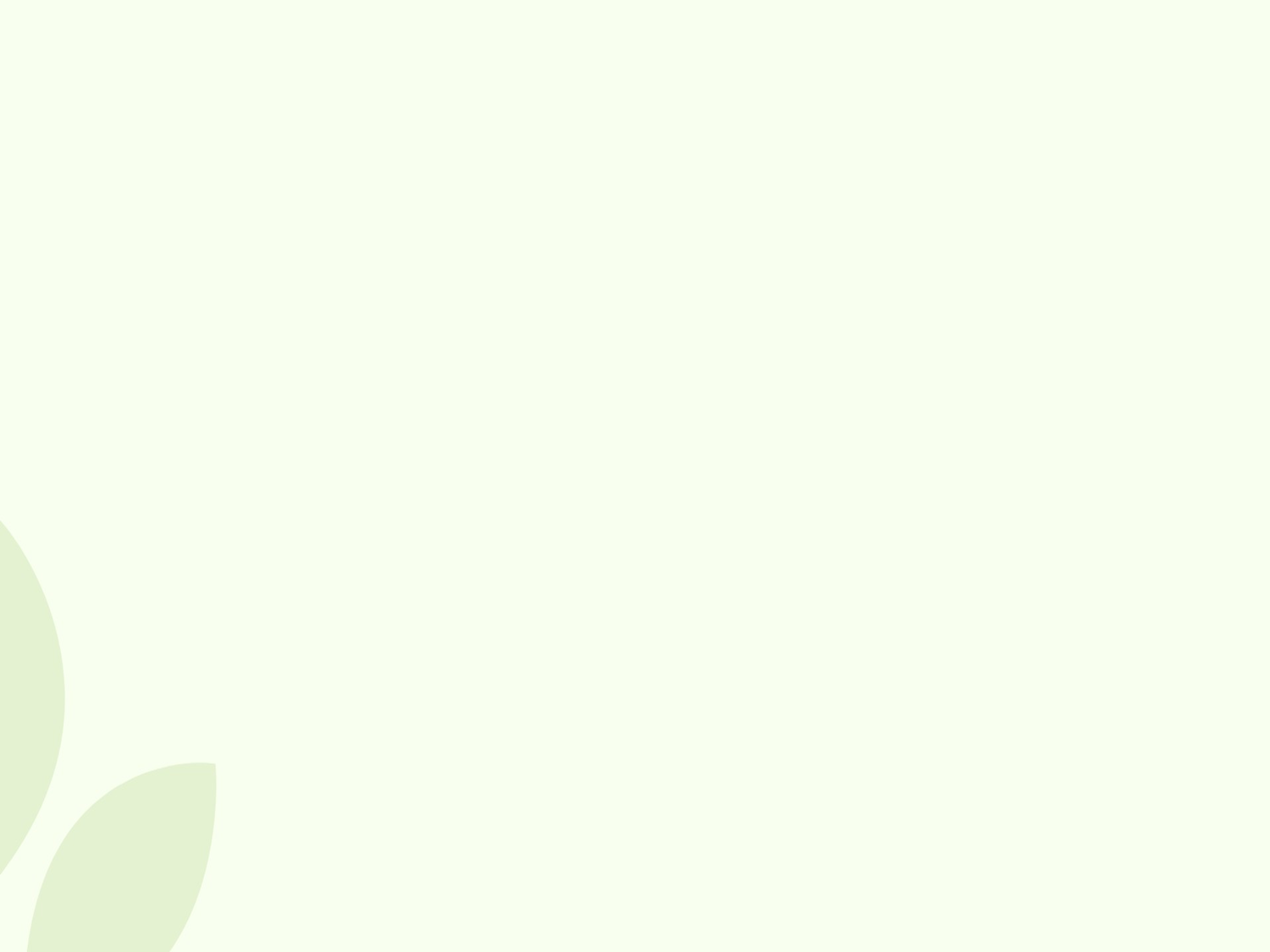 Вопросы и задания для подготовки к  зачету (4 семестр)

Теоретические вопросы
1. Что называют разовой пробой, общей пробой, средней пробой? 
2. Что представляет собой лабораторная проба?
3. Как подготовить растительную пробу к анализу?
4. Как произвести отбор средней аналитической пробы?
5. От каких факторов зависит количество золы в растениях?
6. Какие элементы можно определить в золе, полученной данным путём?
7. Почему получаемая зола называется сырой?
8. С какой целью озоляют исследуемый материал? 
9. Химический состав растений? 
10. Какие светофильтры используются при определении азота?
11. Какова роль азота в питании растений?
12. Признаки азотного голодания?
13. В каких формах поступает в растения азот?
14. Роль фосфора в питании растений?
15. В каких пределах колеблется содержание фосфора в растениях?
16. Содержание и формы разных по доступности фосфорных соединений?
17. Роль калия в питании растений? 
18. В каких пределах колеблется содержание сахарозы в сахарной свекле?
19. Принцип метода определения сахарозы?
20. Объясните принцип работы сахариметра?
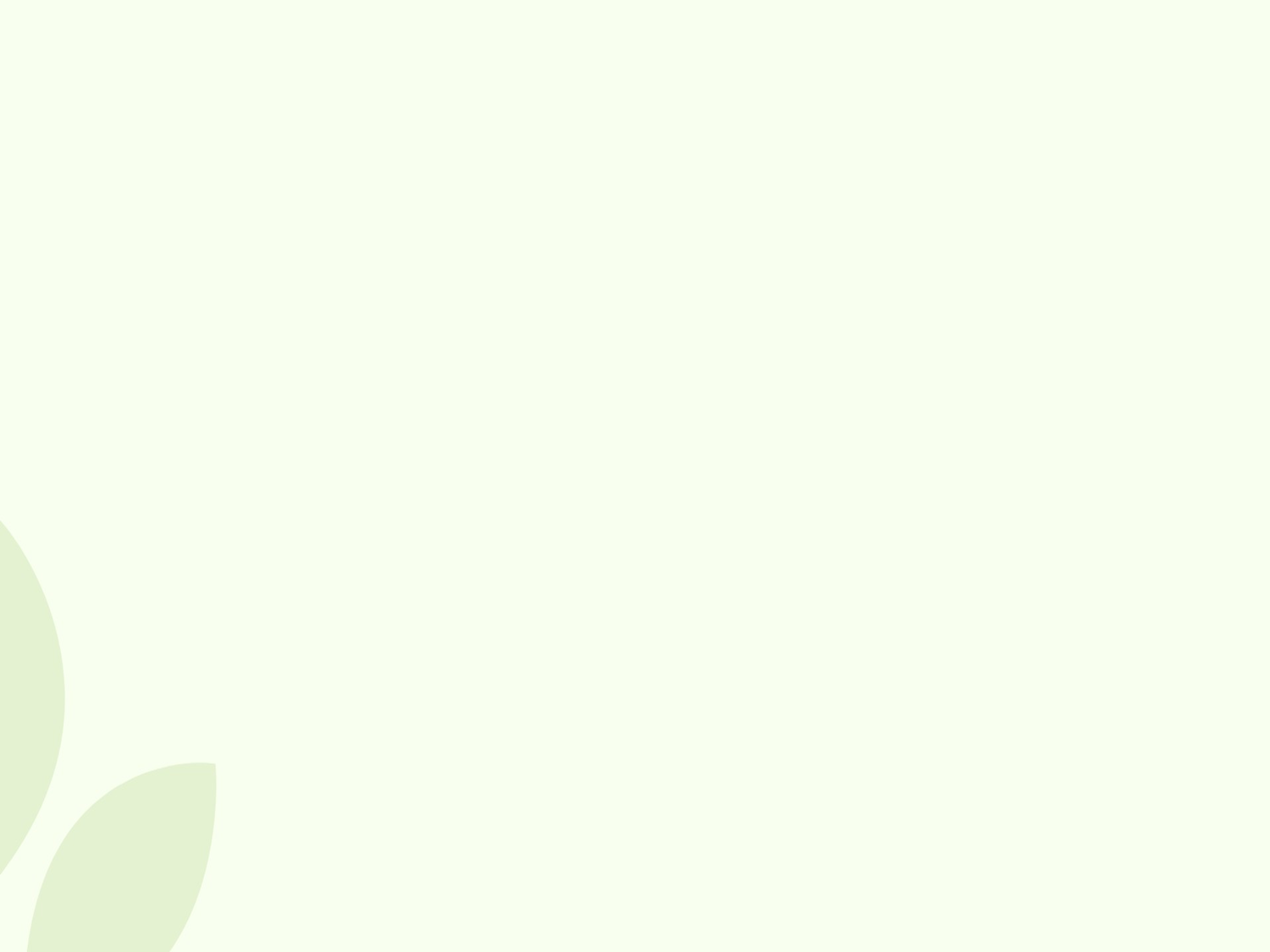 21. Химический состав растений.
22. Основные теории питания растений.
23. Питание растений азотом.
24. Питание растений фосфором.
25. Питание растений калием.
26. Питание растений серой.
27. Питание растений кальцием.
28. Питание растений магнием.
29. Питание растений железом.
30. Роль воды в питании растений.
31. Внутренние и внешние условия питания растений.
32. Требования растений к свету, теплу, воде и другим внешним факторам в процессе питания.
33. Современные теории поглощения элементов питания растениями.
34. Современные представления о механизме поглощения питательных веществ и их усвоения растениями.
35. Вынос питательных веществ с.-х. культурами.
36. Роль микроэлементов в питании растений (В, Мn, Мо, Сu и др.).
37. Периодичность поступления питательных веществ в растение.
38. Понятие об основном (допосевном), припосевном удобрении и подкормках, как приемах регулирования питания растений.
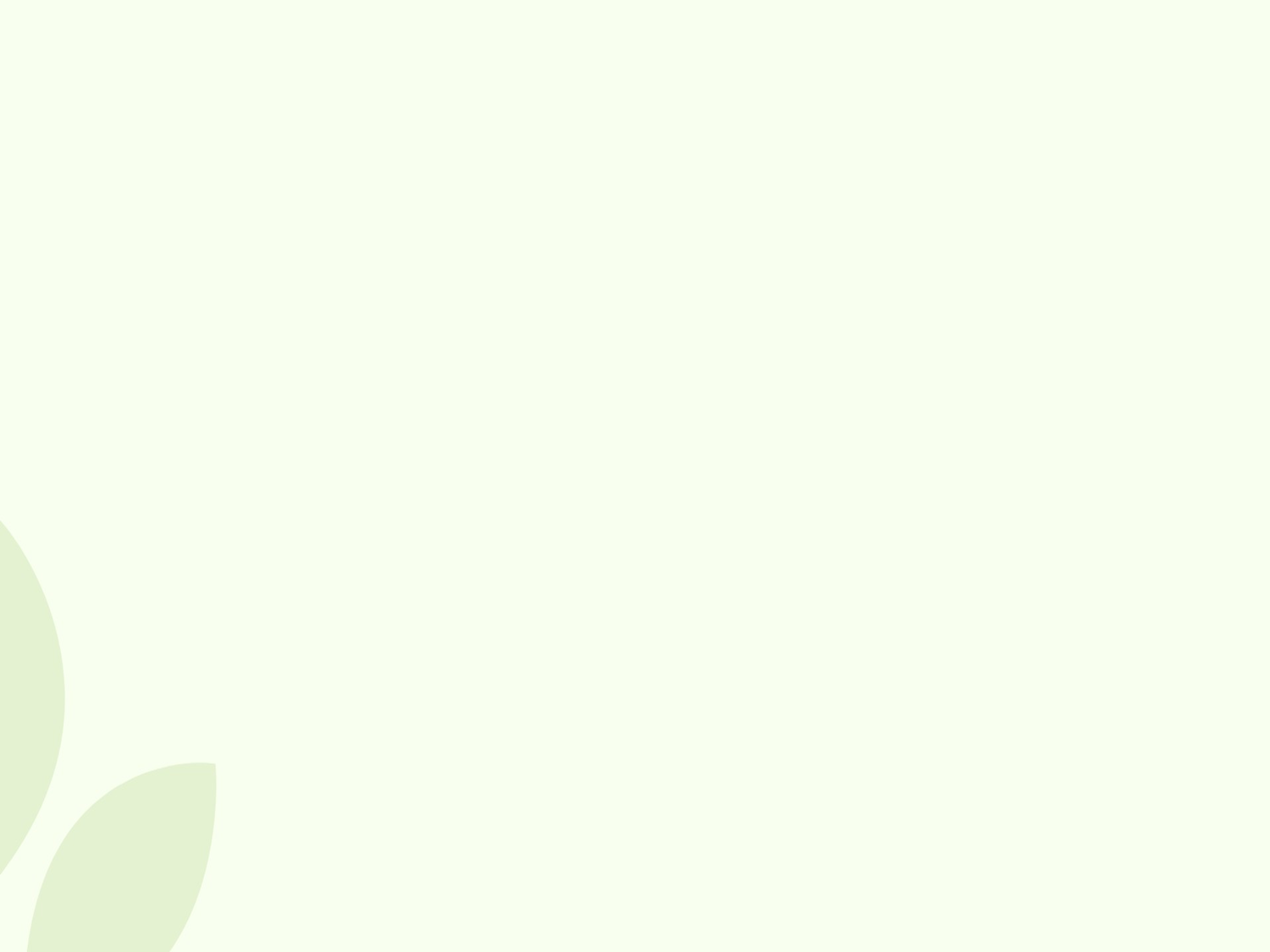 Практико-ориентированные задания
1. Описать, на чём основан принцип метода мокрого озоления? 
2. Значение, принцип метода и ход работы определения содержания калия в растениях?
3. Описать методику определения влаги (метод определения, приборы и т.д.).
4. Описать методику отбора средней растительной пробы.
5. Описать методику определения сухого вещества в растениях (метод определения, приборы и т.д.).
6. Описать методику определения N в растениях (метод определения, приборы и т.д.). Устройство прибора спектрофотометра UNICO 1201.
7. Описать методику определения Р2О5 в растениях (метод определения, приборы и т.д.). Устройство прибора спектрофотометра UNICO 1201.
8. Описать методику определения К2О в растениях (метод определения, приборы и т.д.). Устройство прибора пламенного фотометра ПФА-378.
9. Описать методику определения сахара в сахарной свекле (метод определения, приборы и т.д.). Устройство поляриметра POLAX-2L.
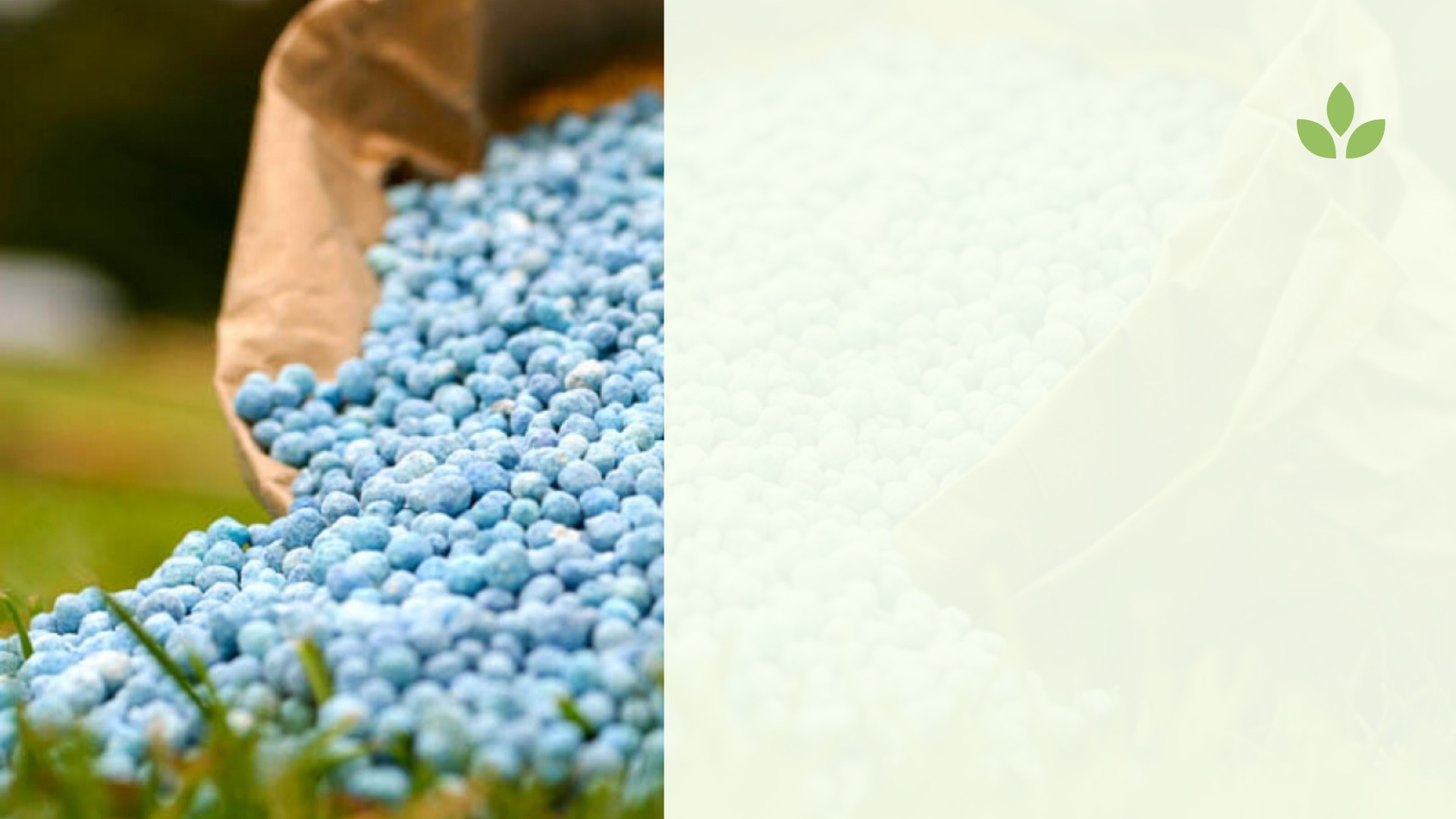 Классификация удобрений. Азотные, фосфорные, калийные  удобрения.
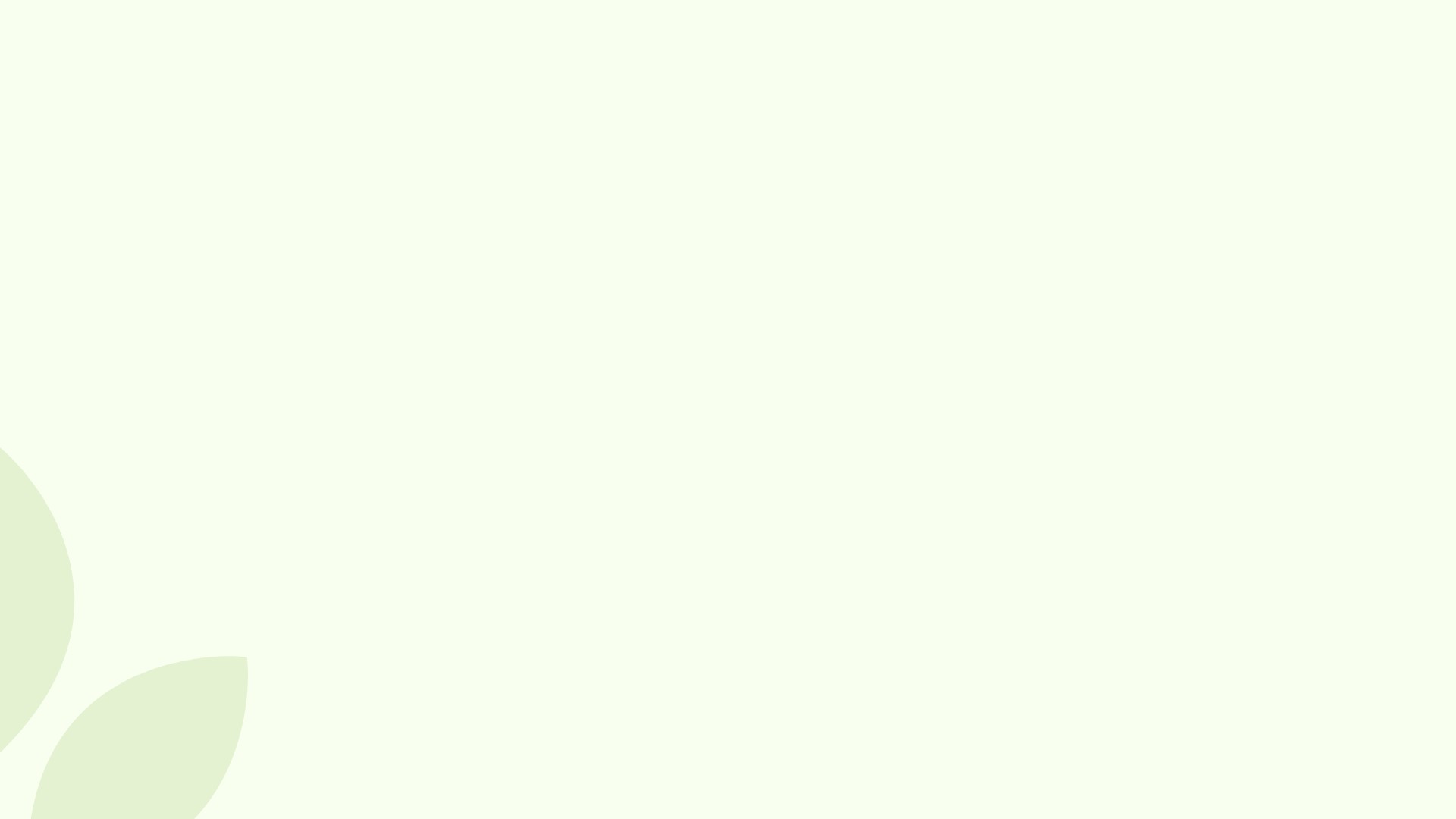 План лекции:
Классификация минеральных удобрений. Проблемы их применения в современных условиях;
Азотные удобрения
Фосфорные удобрения
Калийные удобрения
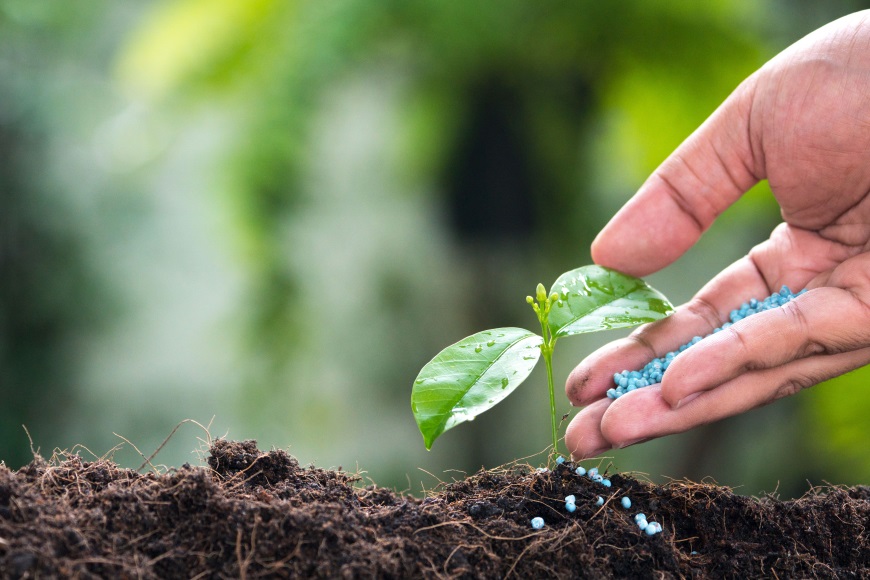 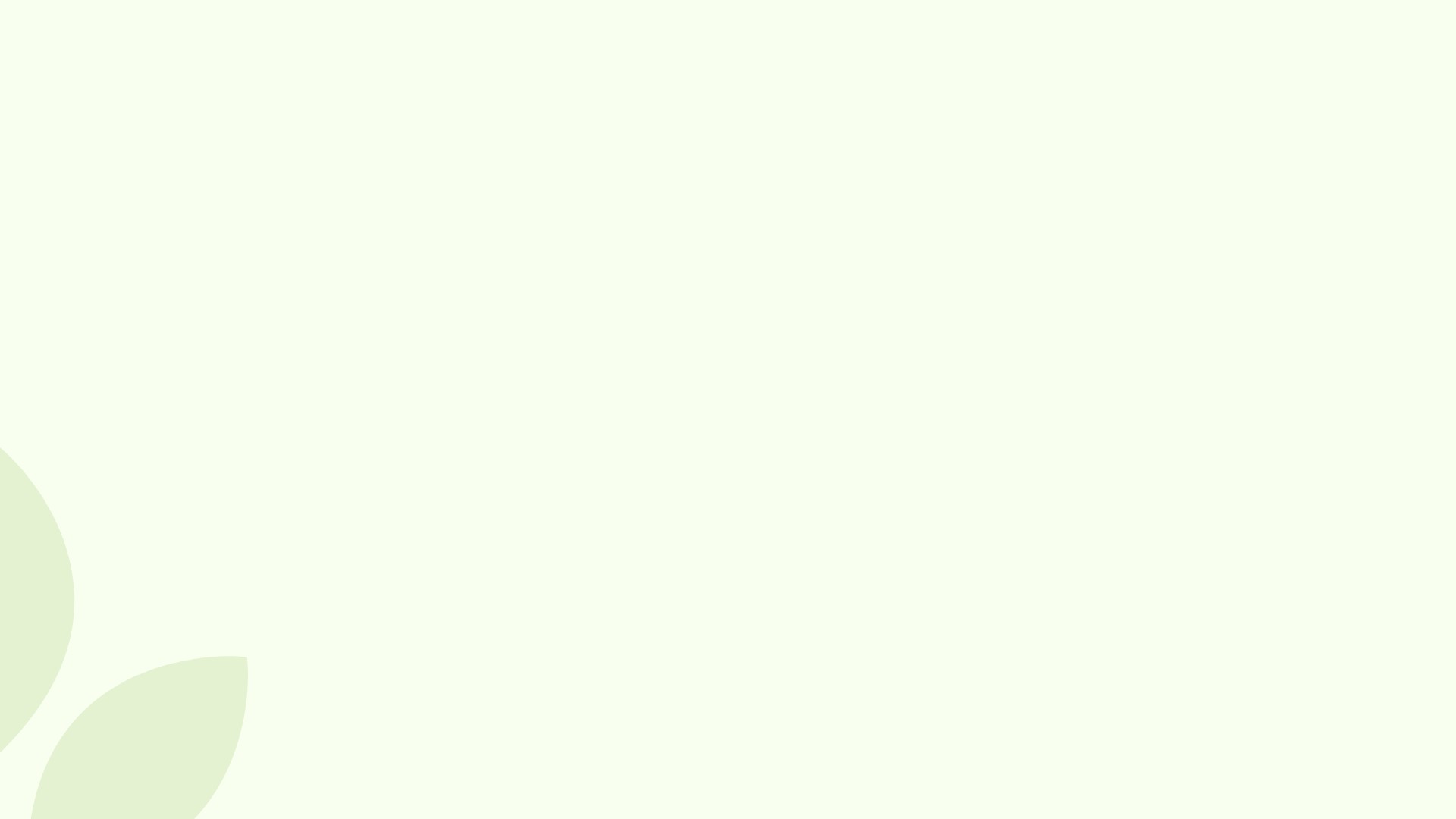 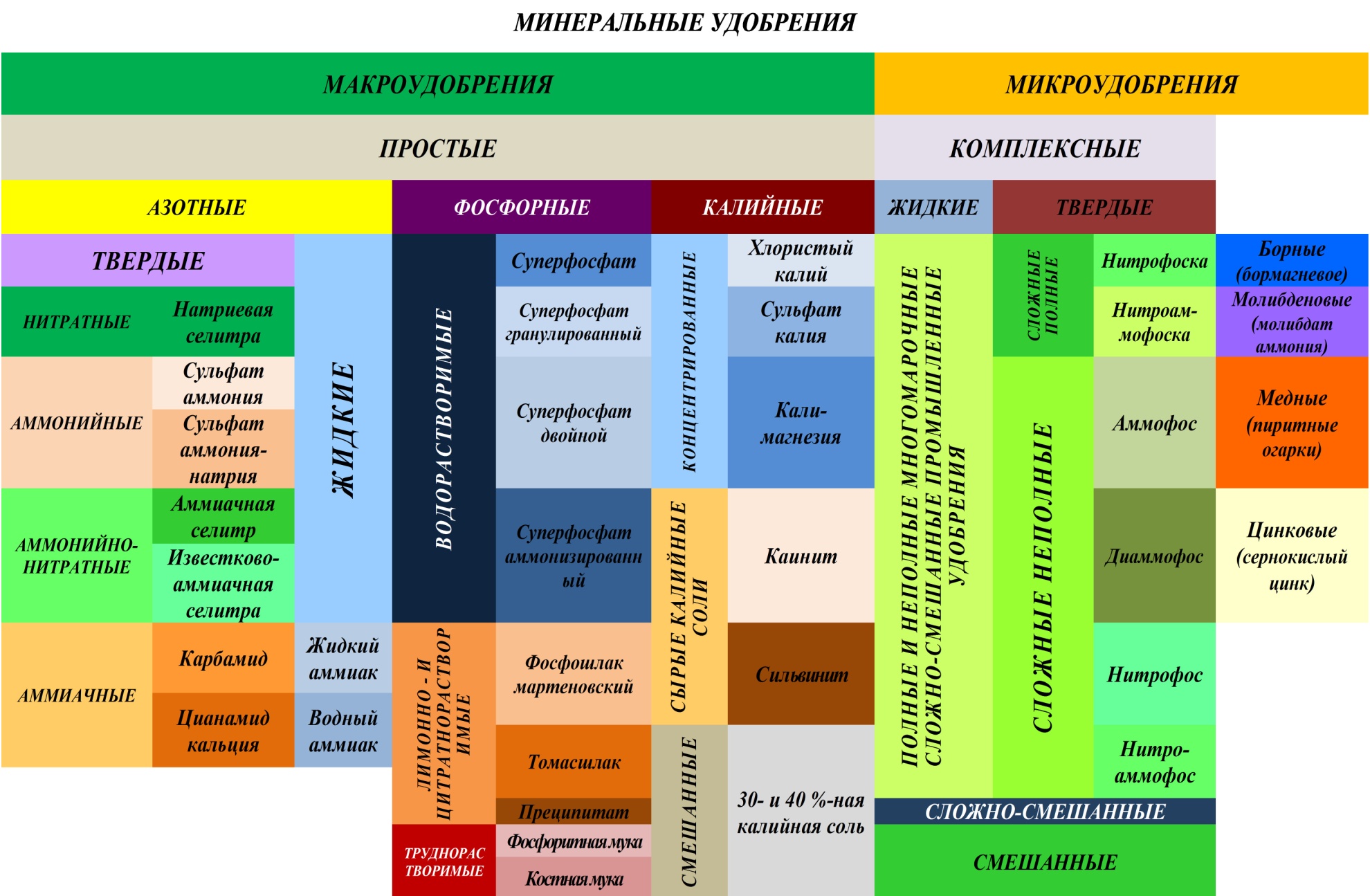 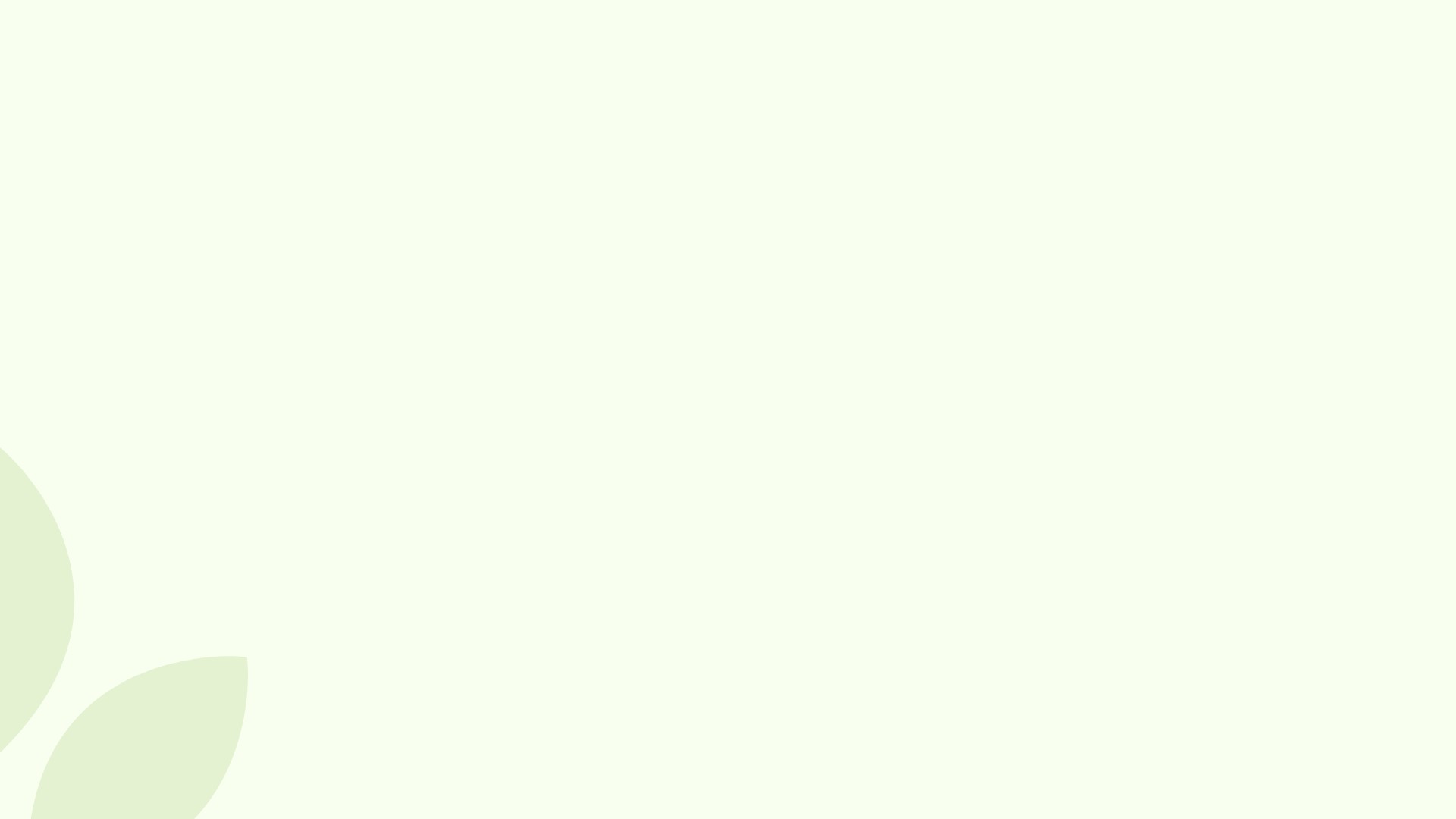 Классификация удобрений
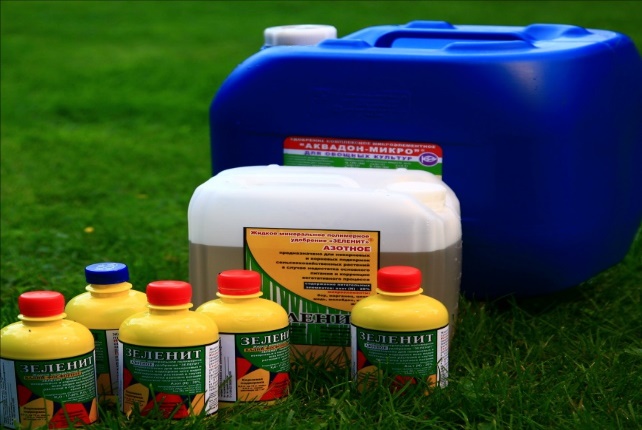 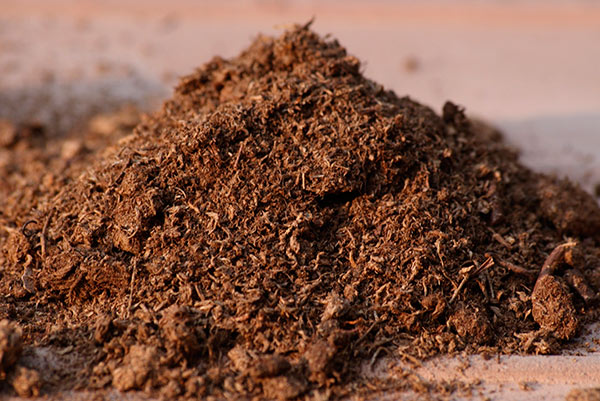 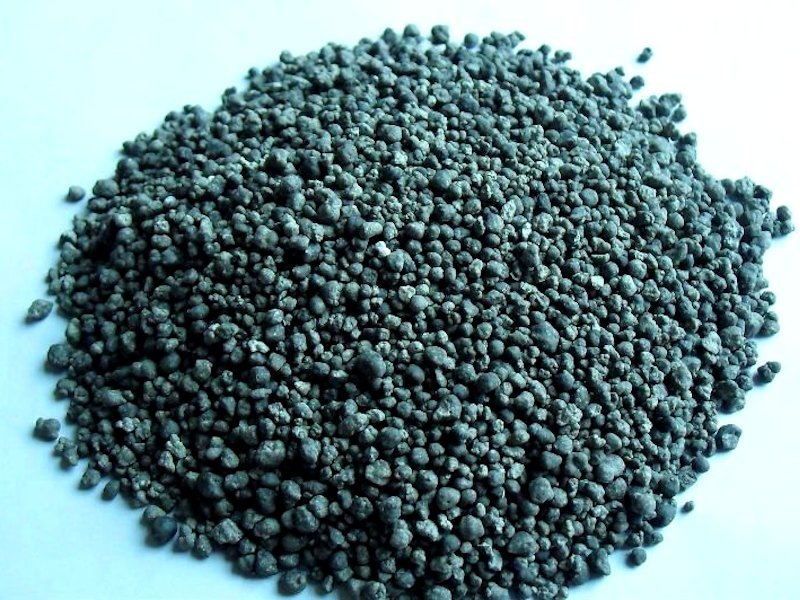 Фосфорное удобрение (простое)
жидкие удобрение
торф
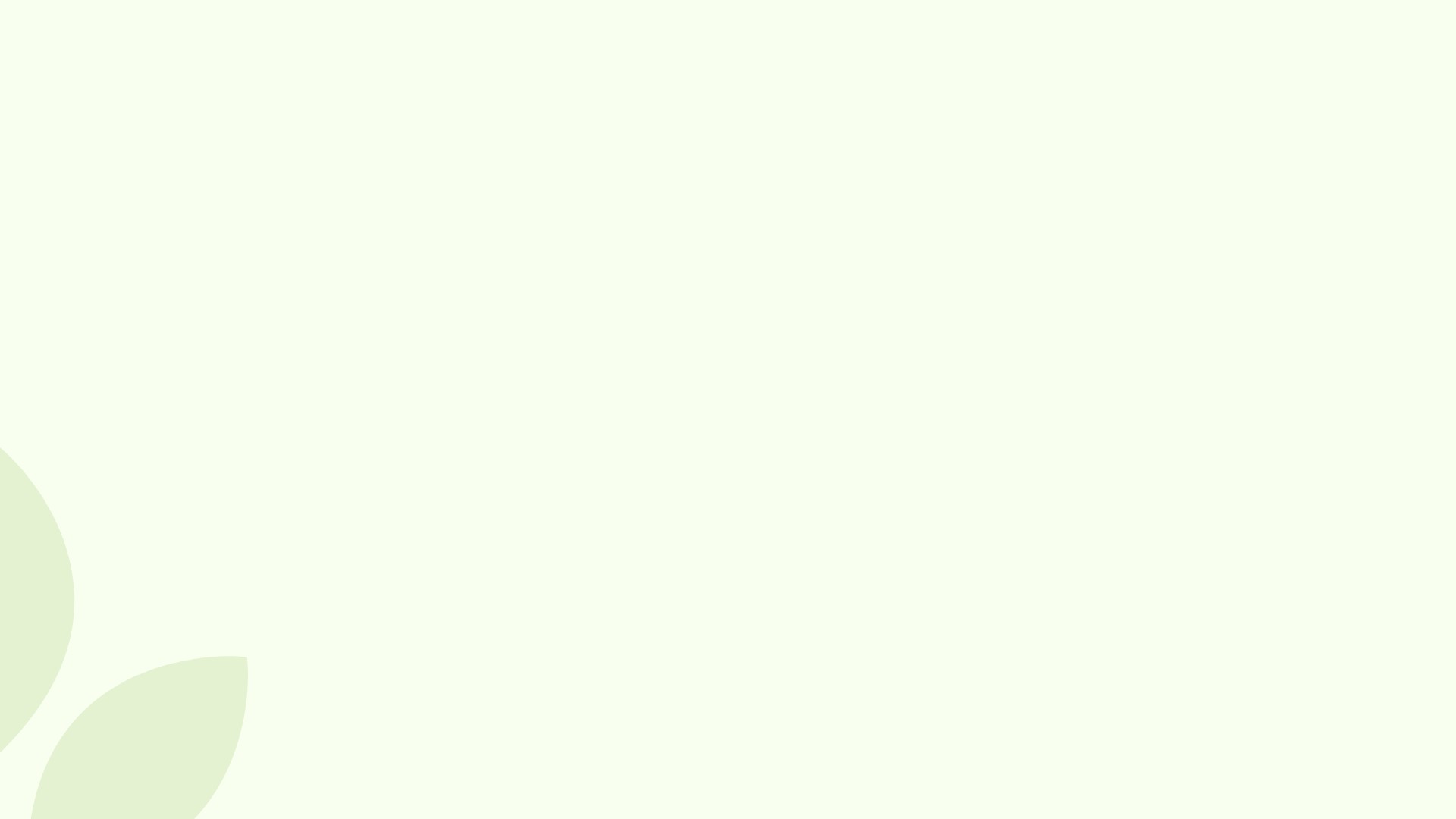 Влияние удобрений на урожайность сельскохозяйственных культур и долевое участие 
азотных удобрений в формировании прибавки (А.В. Петербургский, 1991)
Применение удобрений необходимо для устранения недостатка того или иного элемента питания растений. Потребность в них возникает, если биологическая потребность растений в питательных веществах не обеспечивается содержанием в почве доступных форм элементов питания.
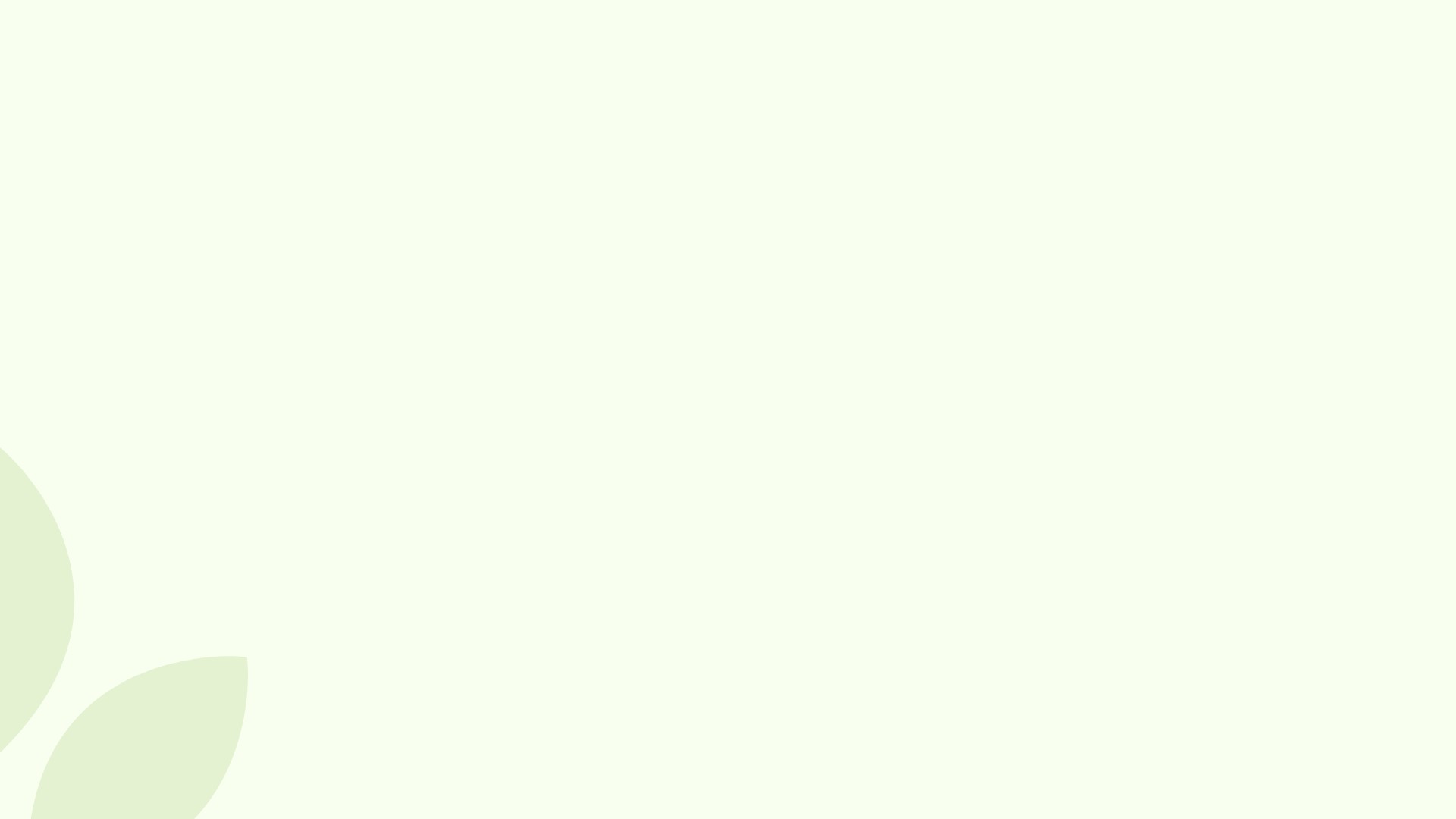 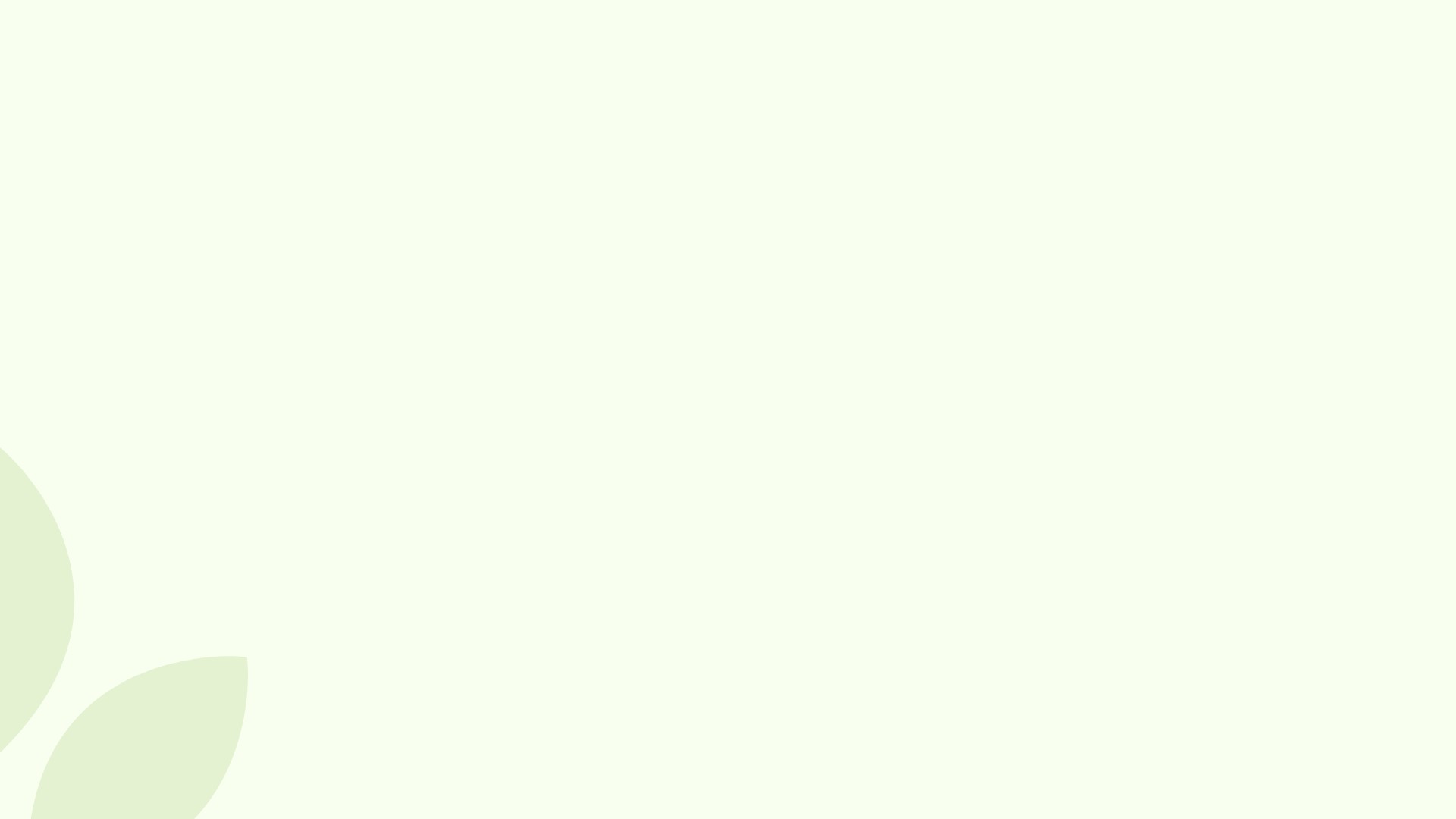 Влияние различных азотных удобрений на урожайность
 сельскохозяйственных культур*
*Примечание: Дозы под зерновые культуры – N30-60, пропашные – N90-120.
По разным данным, каждая тонна минеральных удобрений дает  дополнительно 
10–15 т зерна, 20 – 30 т сена, 
30 – 40 т корнеплодов сахарной свеклы, 
30 – 50 т зеленой массы кукурузы на силос.
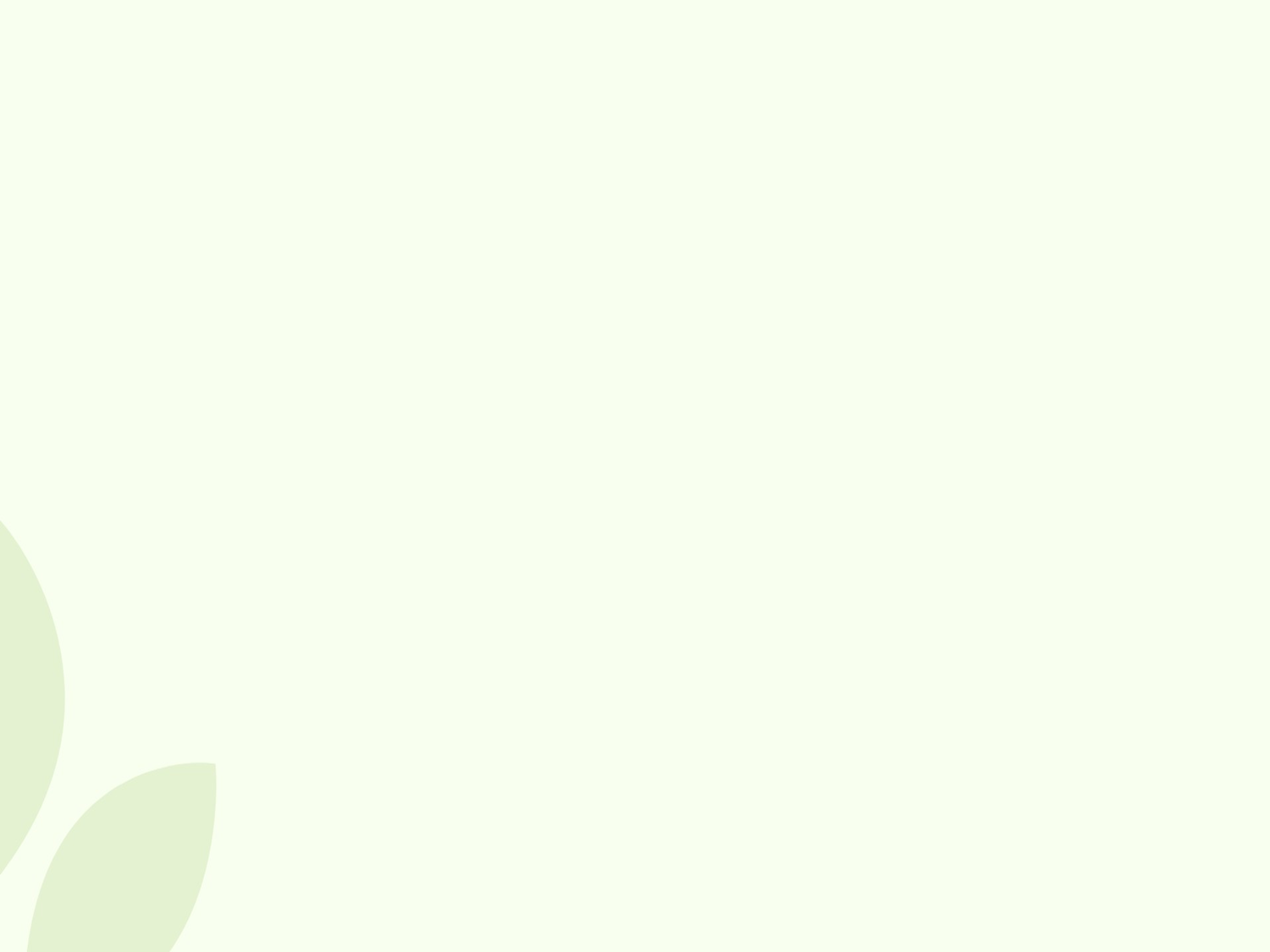 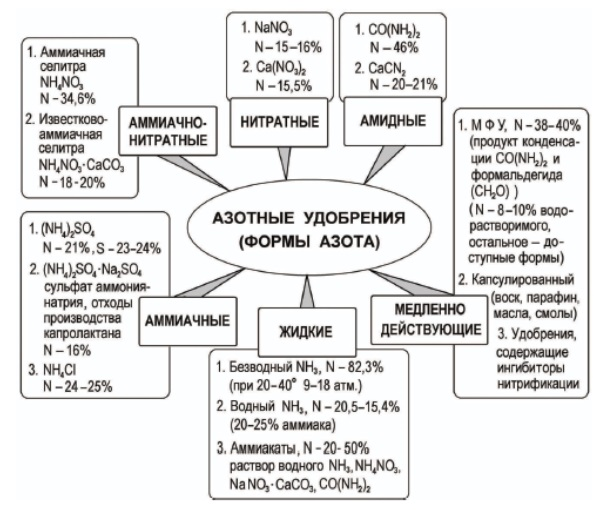 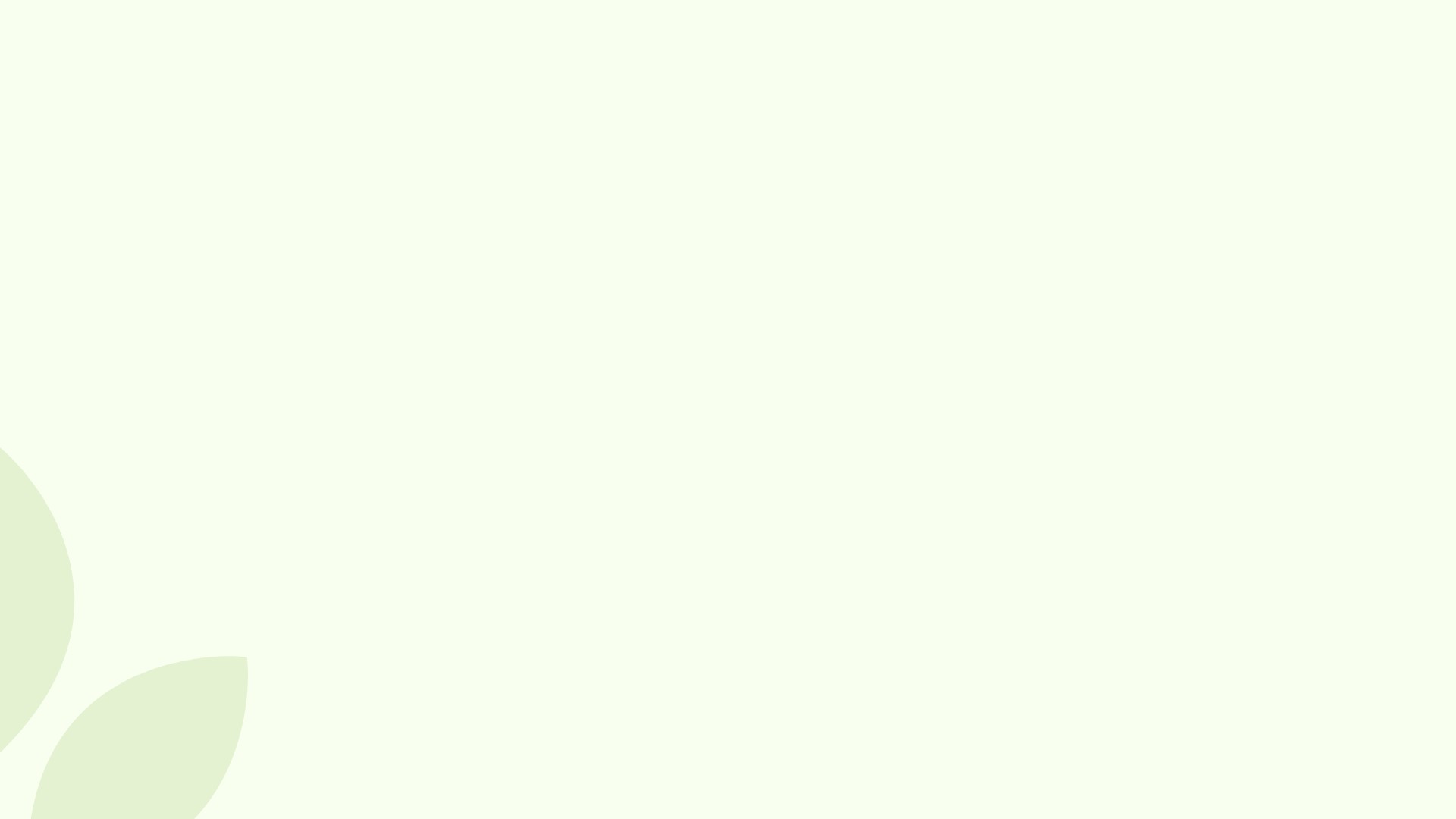 N2 + 3Н2 = 2NН3

Для получения нитратных и аммиачно-нитратных удобрений NН3 окисляют

NН3 + О2 → NО + Н2О

NН3 + О2 → NО → НNО3
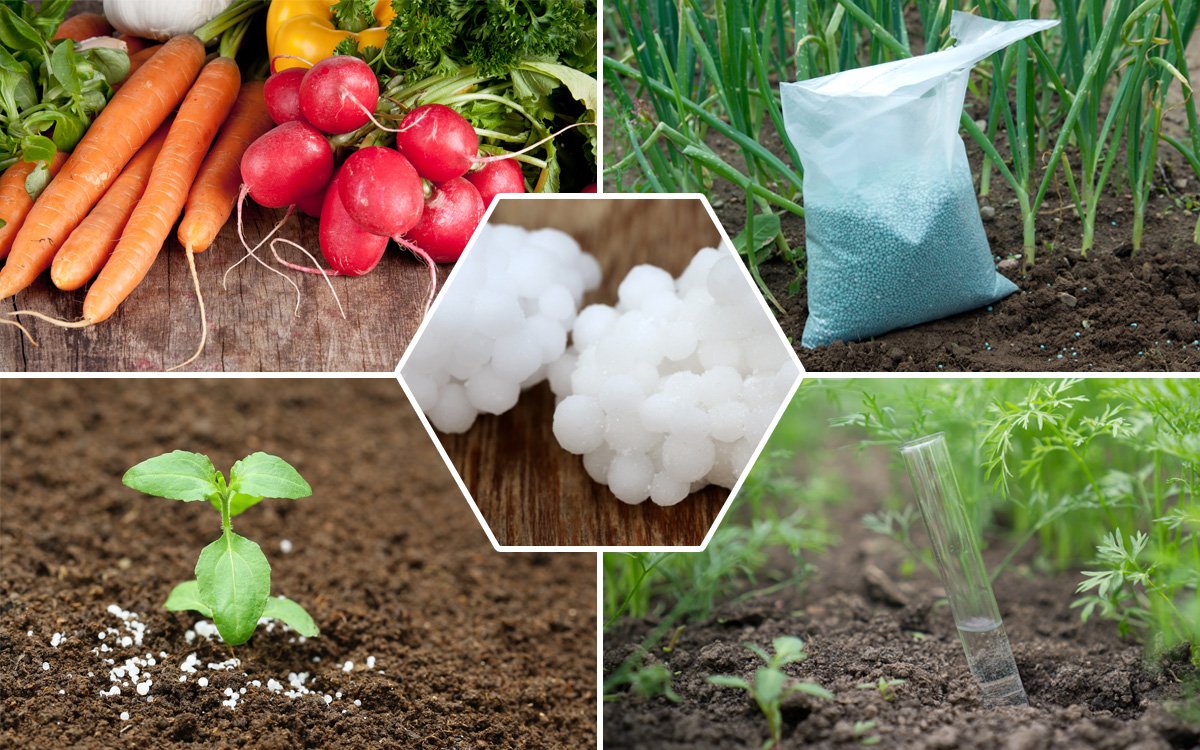 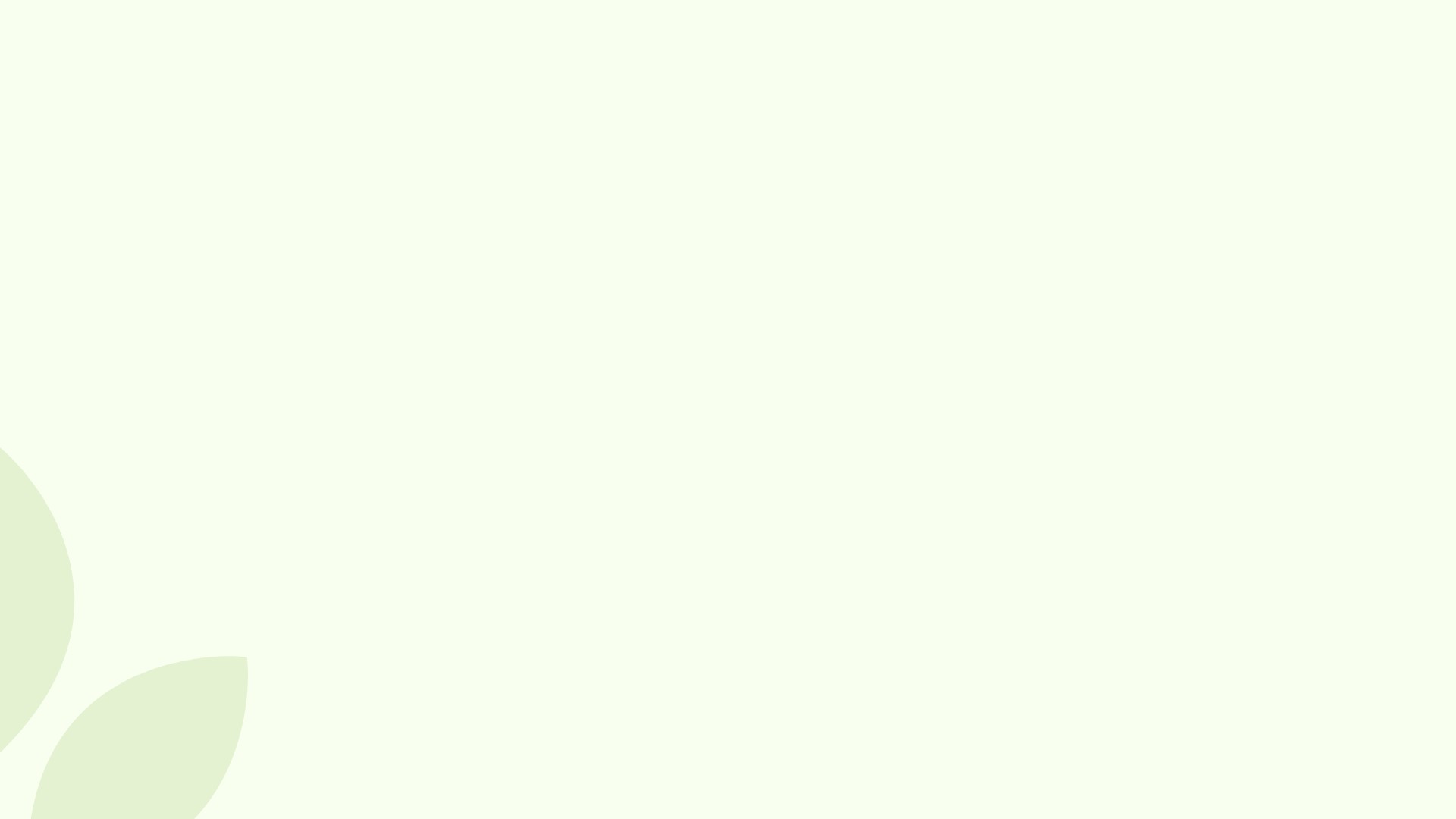 Азотные удобрения. Нитратные
Натриевая селитра NаNО3 содержит 15 – 16 % азота и 26 % натрия.
 Получают на заводах при производстве азотной кислоты из аммиака. 
Нитрозные газы обрабатывают раствором соды.
NаСО3 + 2NО2 → NаNО3 + NаNО2 +СО2

Для перевода нитрата в нитрат смесь подкисляют слабой НNО3 – 
3NаNО2 + 2НNО3 = 3NаNО3 + 2NО2 + Н2О

Мелкокристаллическая соль белого или сероватого цвета, хорошо растворяется в воде, гигроскопична, при повышенной влажности перекристаллизуется в более крупные кристаллы.
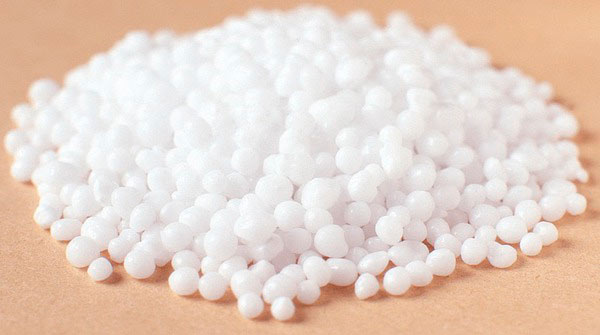 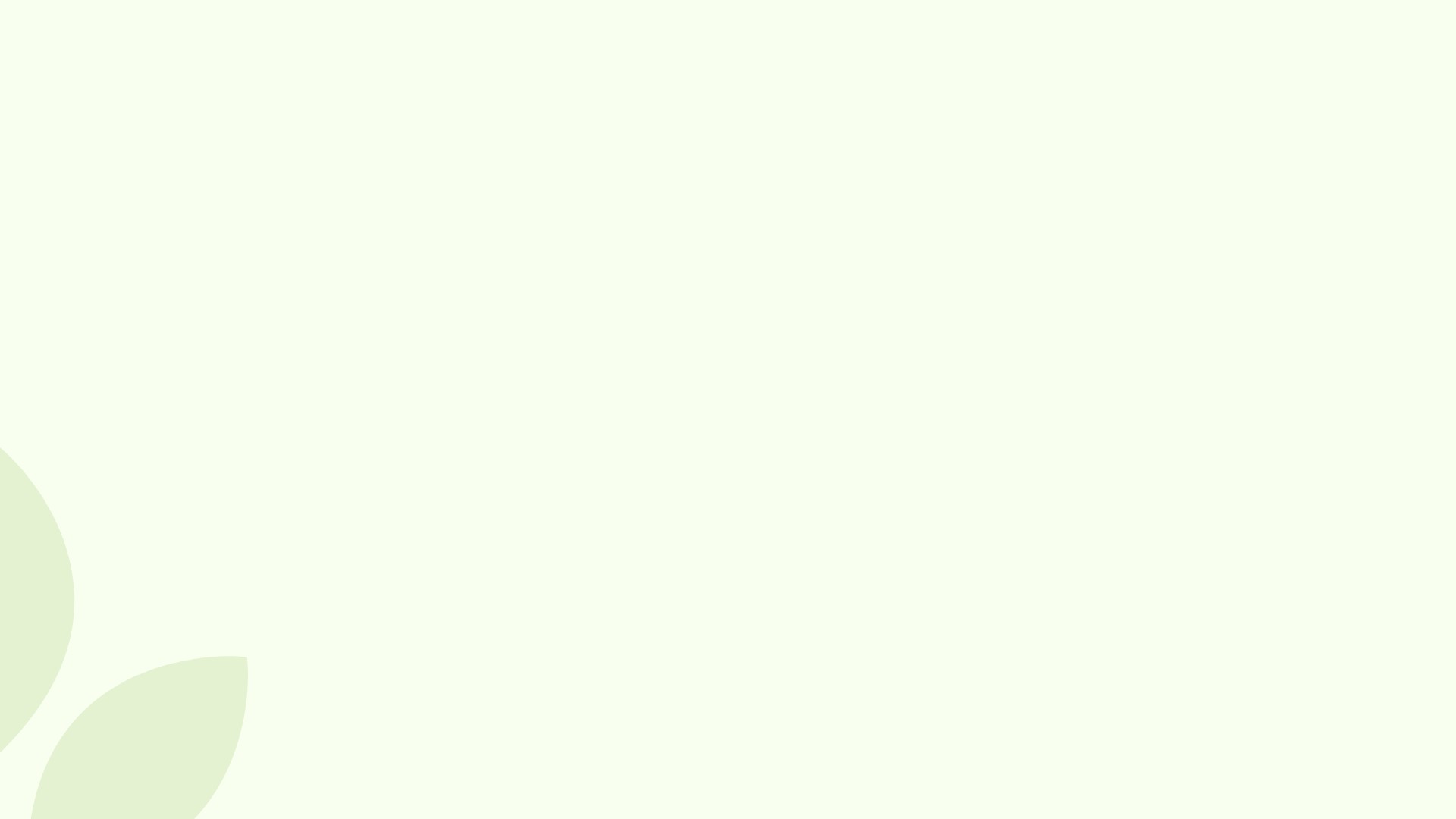 Нитрат калия Са(NО3)2 – содержит 13 – 15 % азота. 
Получается нейтрализацией 40 – 48 % азотной кислоты мелом:

СаСО3 + 2НNО3 = Са(NО3)2 + Н2О + СО2

Очень гигроскопична. Хранить во влагонепроницаемых мешках, смешивают с гидрофобными добавками (парафинистый мазут) – 0,5 % массы, добавляют 4 – 7 % аммиачной селитры – получила название – норвежская селитра.
Из-за низкого содержания азота в названных удобрениях перевозить их на значительные расстояния экономически не выгодно. 
Быстро растворяясь в почвенном растворе, селитры вступают в обменные реакции с ППК.          
          Са                                   Са
(ППК)     +2NаNО3 → (ППК) Nа + Са(NО3)2
          Са                                   Nа
   Н                                 
(ППК) Н   +2Са(NО3) → (ППК) Са + 2НNО3
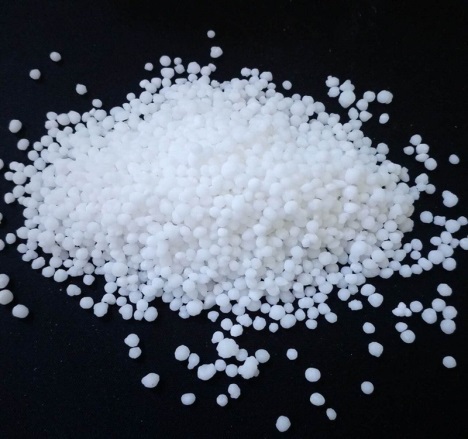 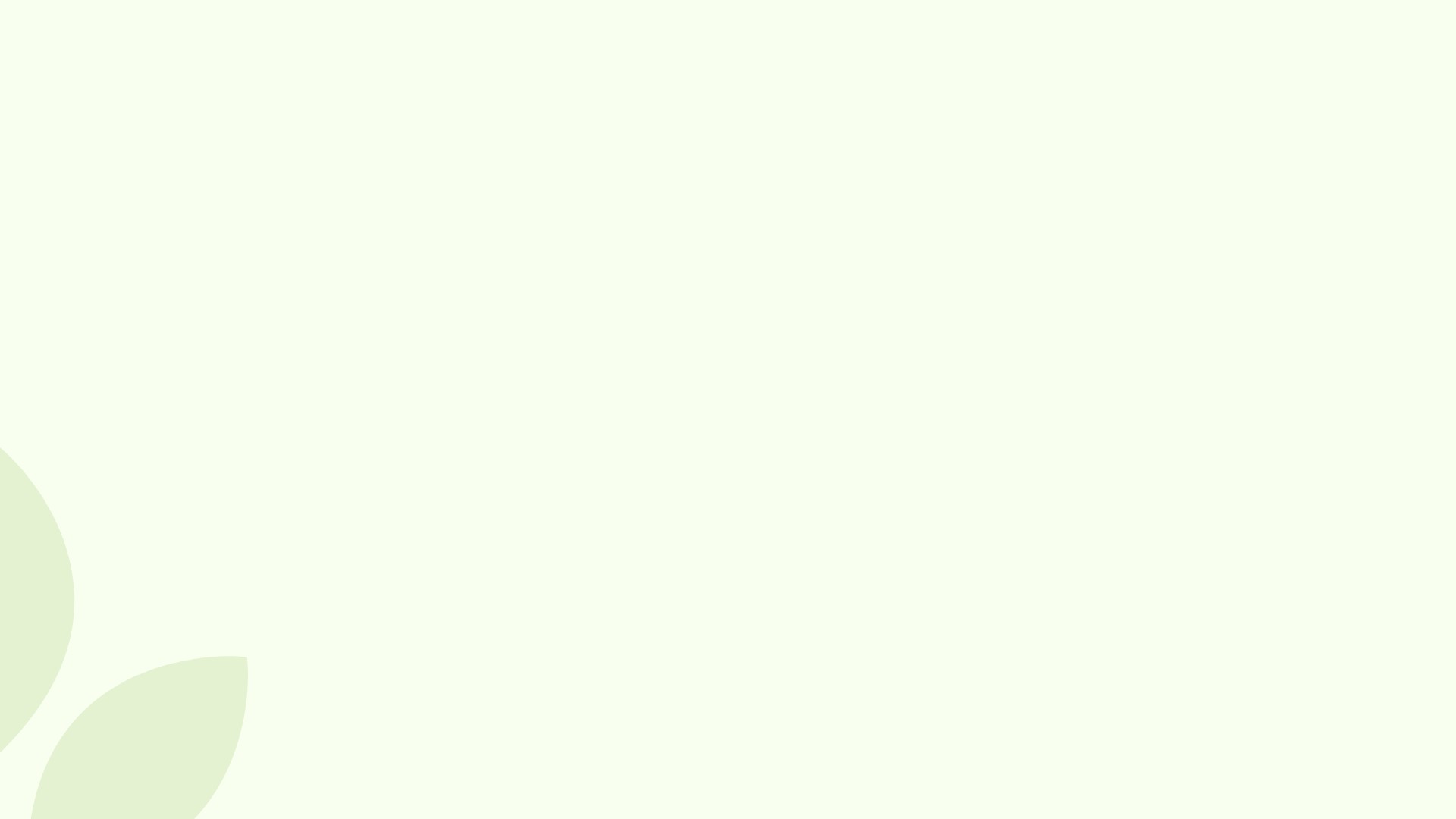 Аммонийные
Сульфат аммония (NН4)2SО4 – содержит 20,5 – 21 % азота.

Н2SО4 + 2NН3 → (NН4)2SО4. 
      Са                                         NН4
(ППК)     +  (NН4)2SО4 → (ППК) NН4 + СаSО4.
    Са                                          Са
Вследствие нитрификации азот сульфата аммония переходит в нитратную форму:

(NН4)2SО4 + О2 → НNО3 + Н2SО4 + 2Н2О

В почве эти кислоты нейтрализуются, вступая с бикарбонатами почвенного раствора.
Н2SО4 + Са(НСО3)2 = СаSО4 + 2Н2О + 2СО3

2НNО3 + Са(НСО3)2 → Са(NО3)2 + 2Н2СО3
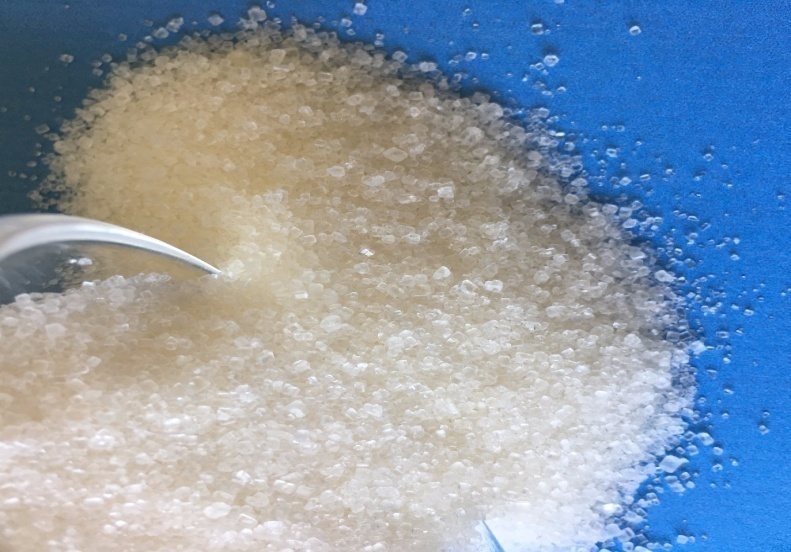 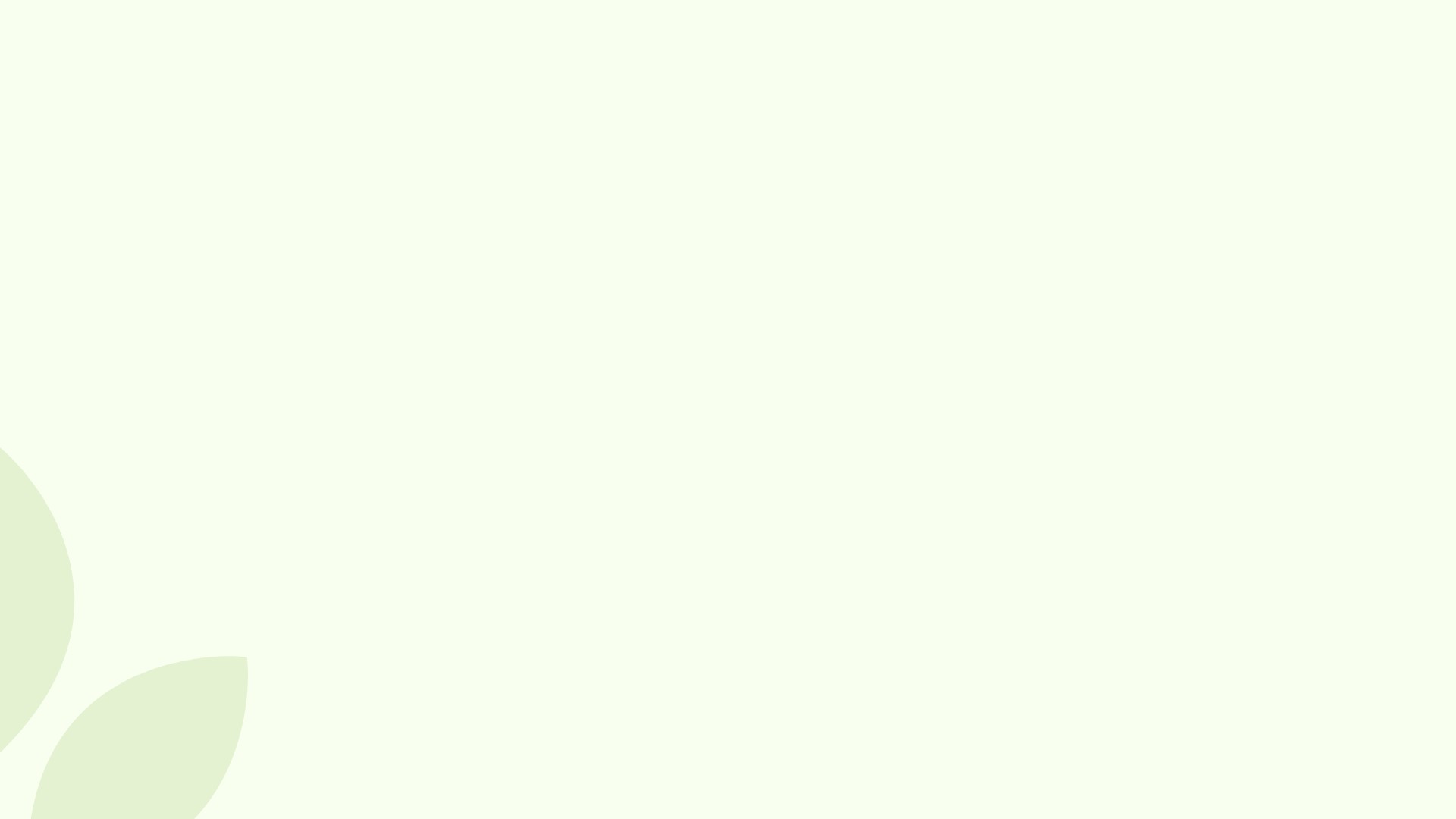 Аммиачные
Карбамид (мочевина) CO(NH2)2– содержит 46% азота.
Выпускают в виде гранул размером 1-3 мм белого цвета с матовым оттенком. Получают путем взаимодействия диоксида углерода с аммиаком при высоком давлении и температуре: 
2NH3+ CO2 → NH2COONH4 CO(NH2)2+H2O

Под действием фермента уреазы, выделяемого уробактериями, происходит аммонификация:
CO(NH2)2+2H2O → (NH4)2CO3

Образовавшийся карбонат аммония как непрочное соединение на поверхности почвы быстро разлагается с выделением газа аммиака:
(NH4)2CO3 → NH4HCO3+NH3

Если почва насыщена основаниями, то в растворе вместо азотной кислоты будет образовываться нейтральная соль Ca(NO3)2:
[ППК]Сa+2NHO3 [ППК]2H+Ca(NO3)2
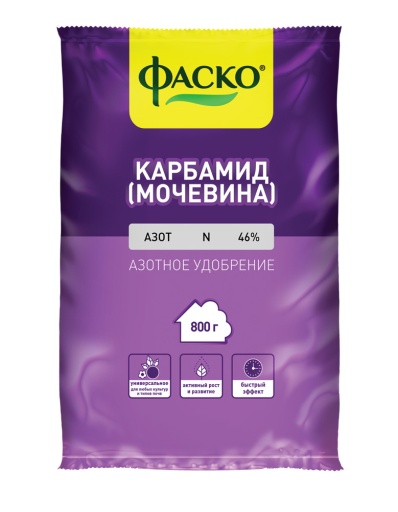 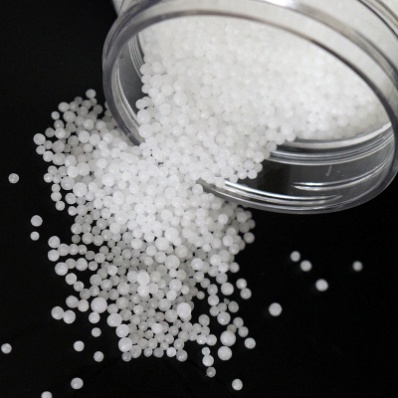 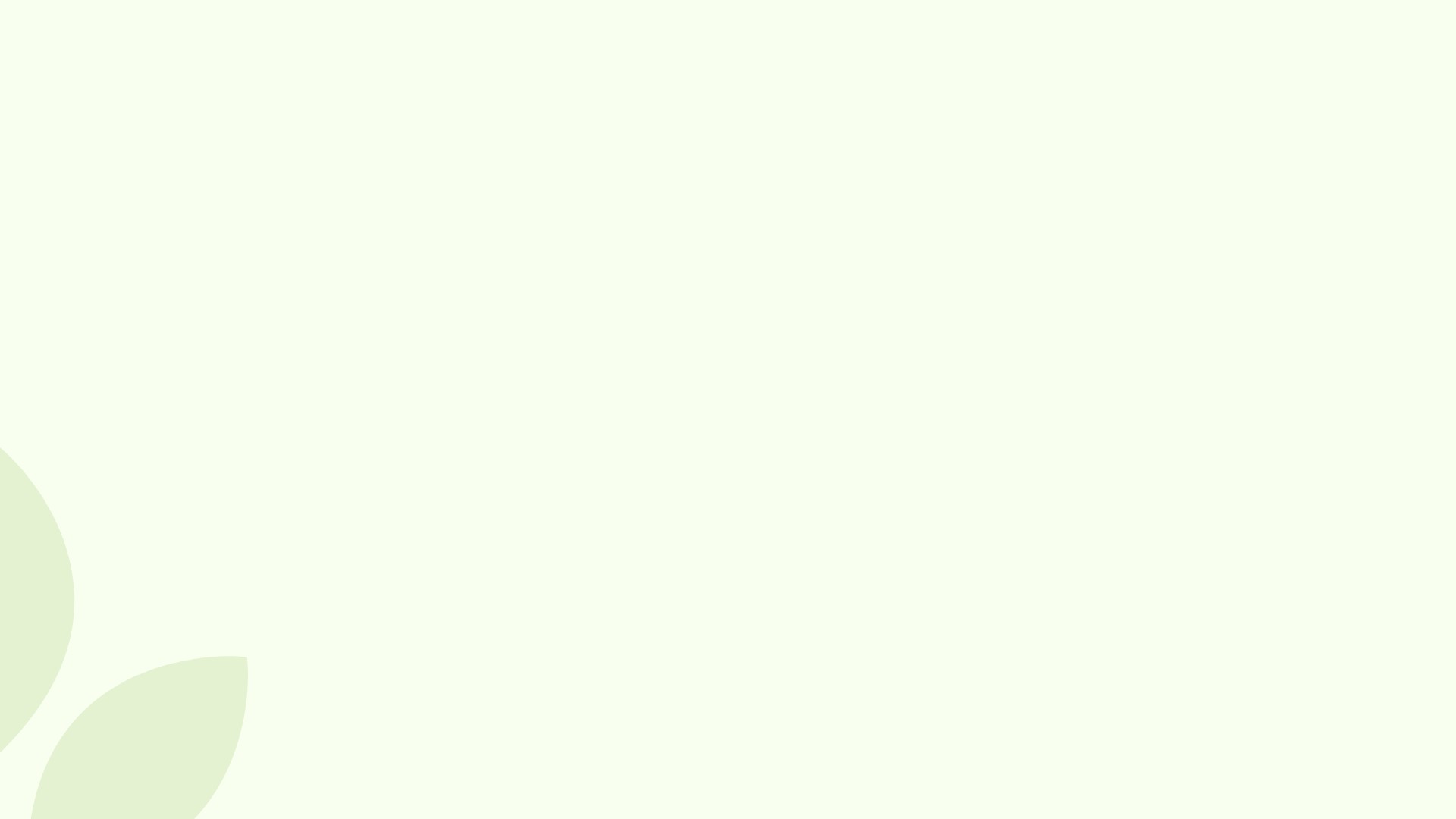 Аммиачная селитра NH4NO3
Содержит действующего вещества 33,6-34,7, чаще 34,6%. Выпускается в виде гранул размером 2-3 мм белого или желтого цвета. Аммиачную селитру получают путем нейтрализации газообразным аммиаком 45-58 %-го раствора азотной кислоты с последующим выпариванием:
NH3+HNO3=NH4NO3
Удобрение очень гигроскопично и огнеопасно. При хранении селитра быстро слеживается, что вызывает необходимость ее дробления перед посевом.
В зависимости от типа почвы при внесении аммиачной селитры изменяется реакция почвенного раствора. В кислых почвах в результате обменного поглощения аммония наблюдается подкисление почвенного раствора:
[ППК]H  +NH4NO3        [ППК]NH4  +HNO3
Ca
Ca
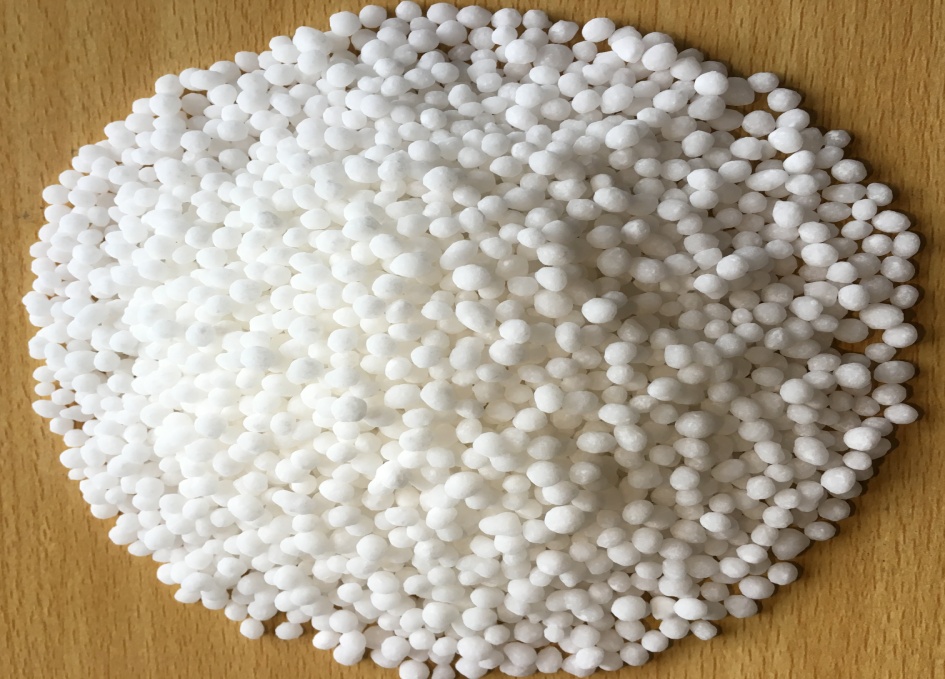 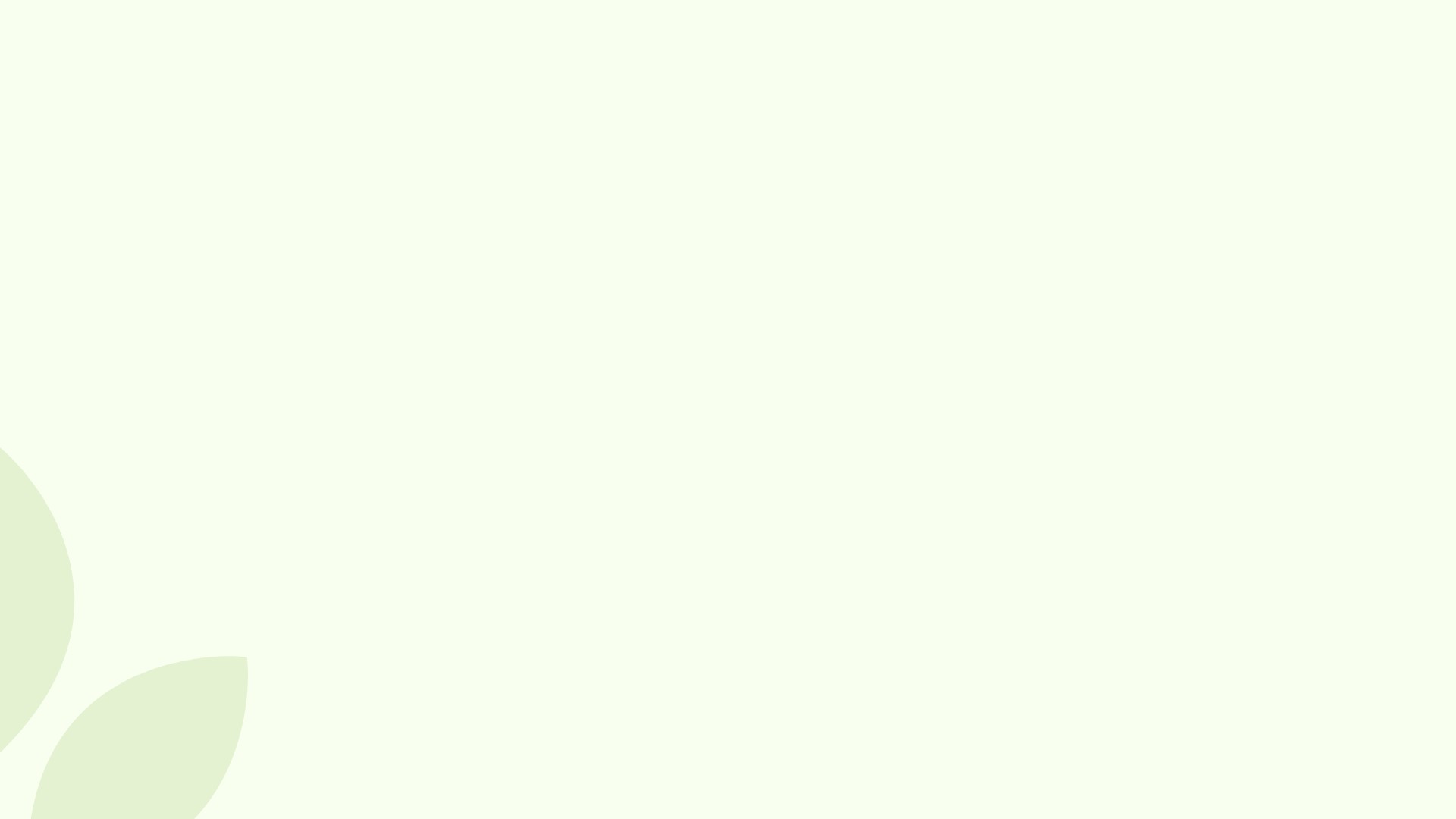 Аммиак водный
Аммиачная вода – раствор коксохимического или синтетического аммиака в воде. 

2 сорта – первый содержит 20,5 % азота и второй 16,4 % азота можно перевозить и хранить в герметических резервуарах из обычной углеродистой стали.
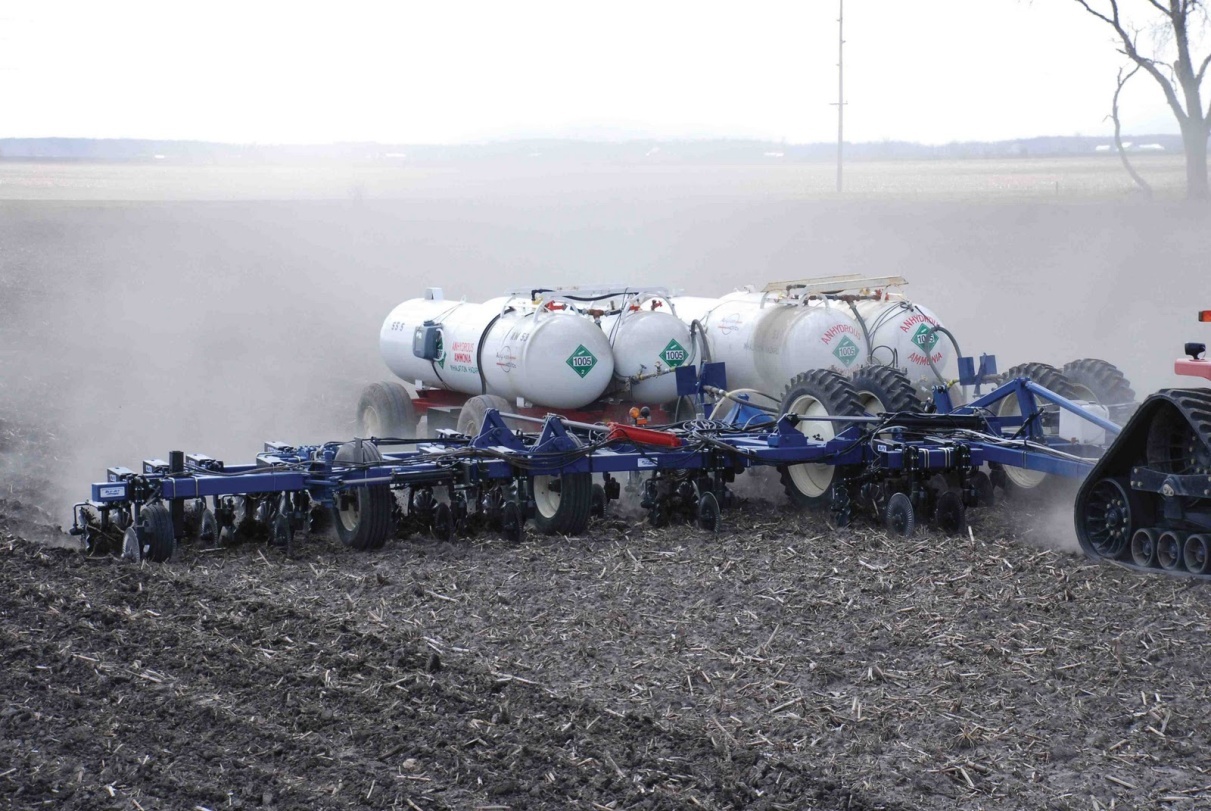 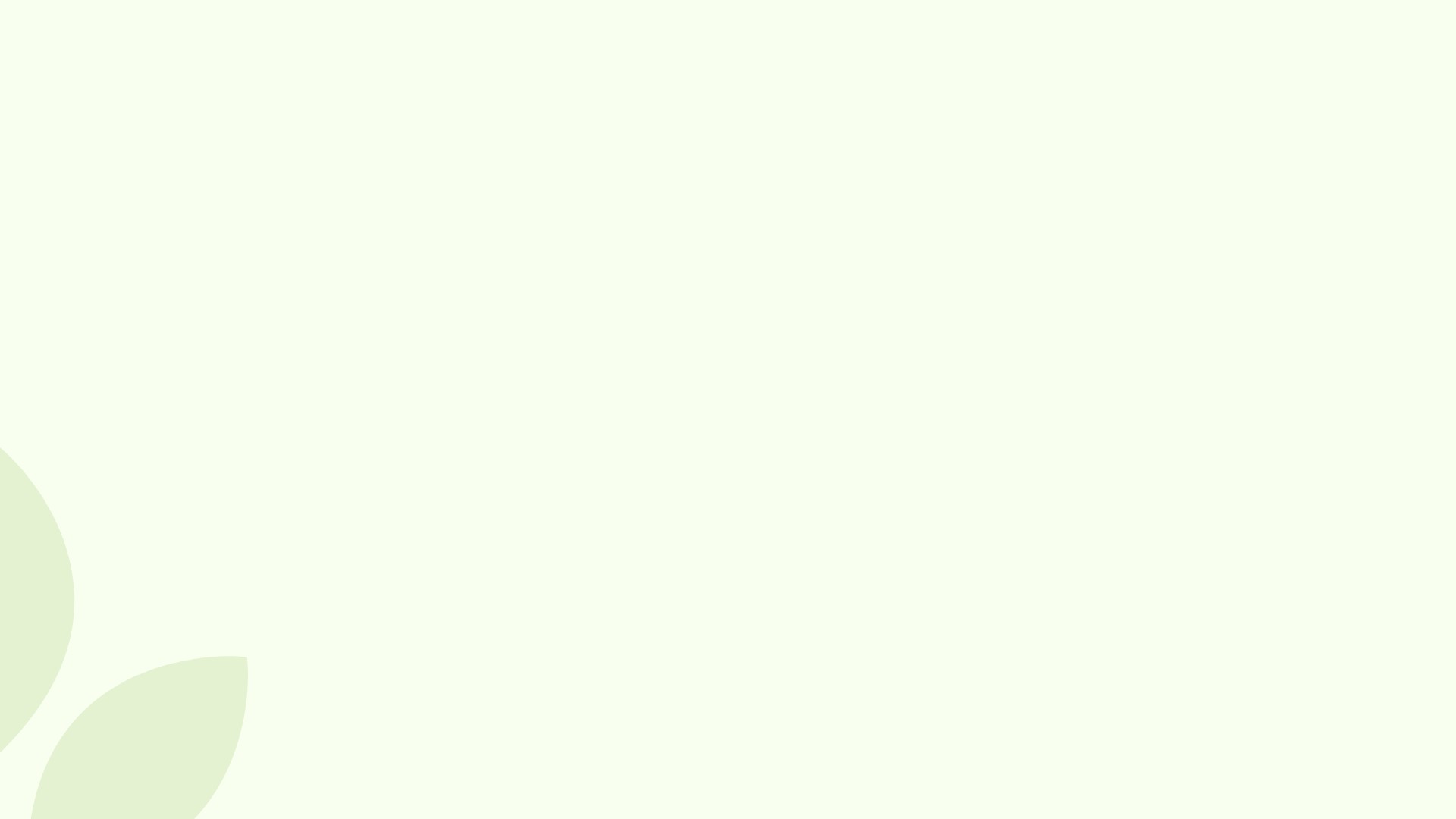 Безводный NН3 – самое концентрированное безбалластное удобрение – содержание 82,3 % азота.

 По внешнему виду – бесцветная подвижная жидкость. Температура кипения - 34˚С. чтобы избежать улетучивания аммиака, его хранят и перевозят в стальных цистернах.
В почве безводный аммиак переходит в газообразную форму и, соединяясь с водой, образует гидрооксид аммония.
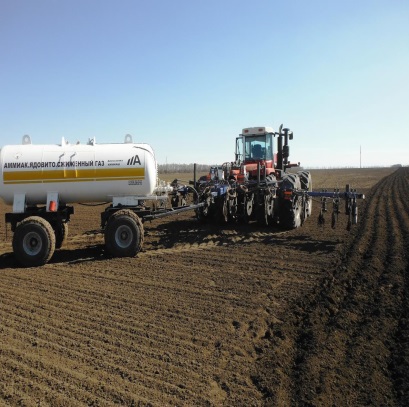 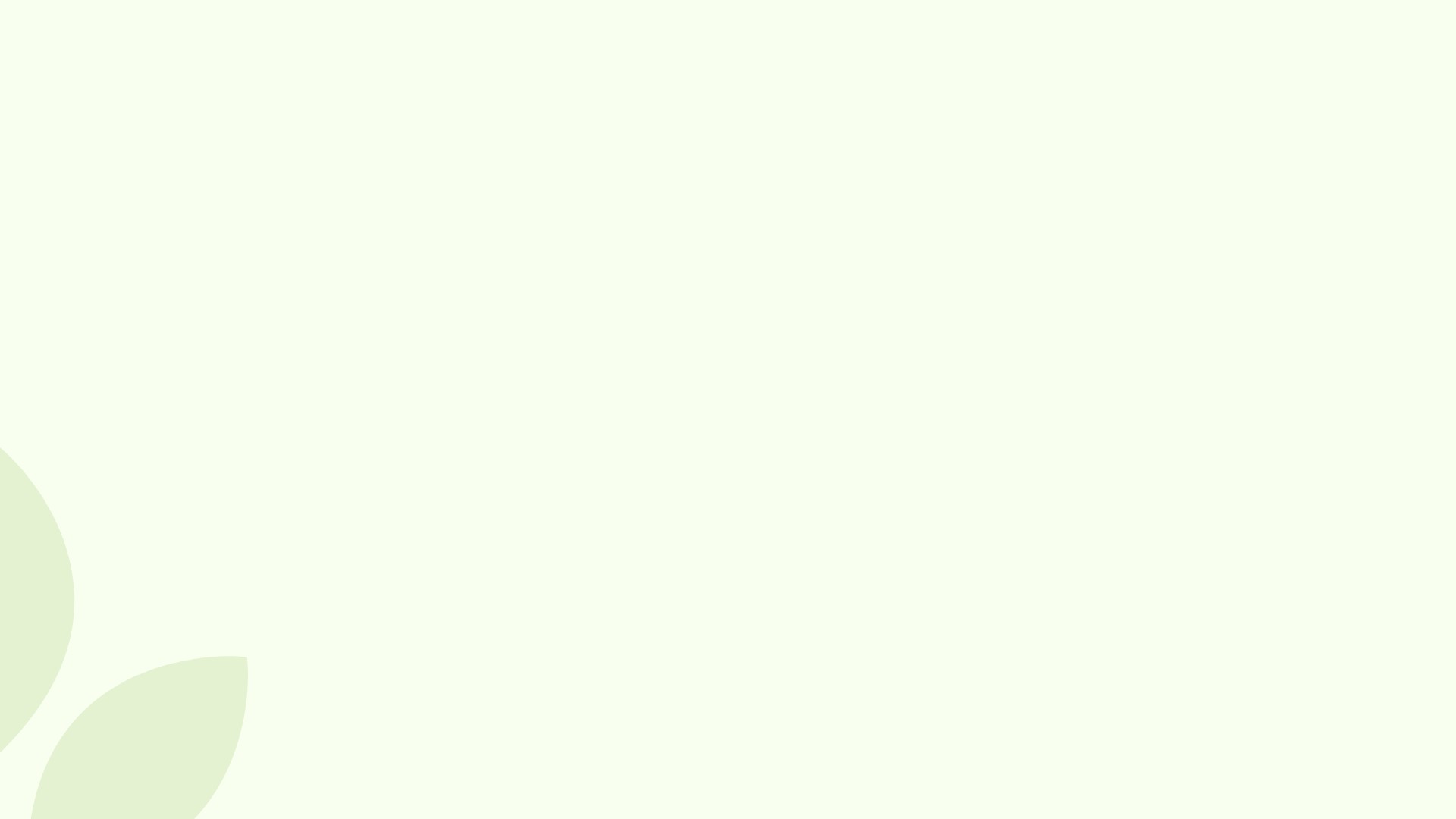 Влияние фосфорных удобрений на урожайность ведущих
 сельскохозяйственных культур
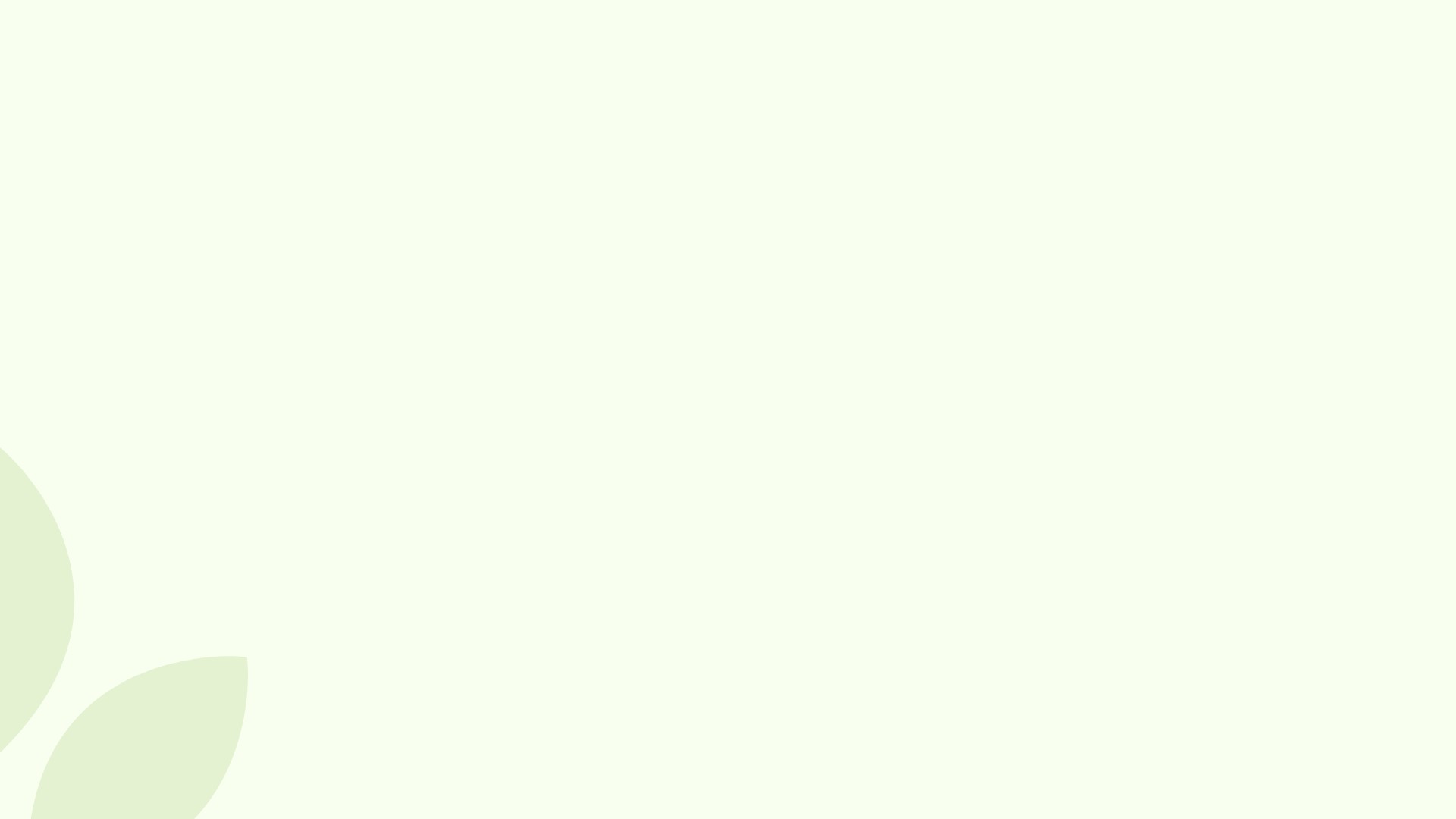 Влияние удобрений на урожайность сельскохозяйственных культур и долевое участие фосфора в формировании прибавки (по А.В. Петербургскому, 1991)*
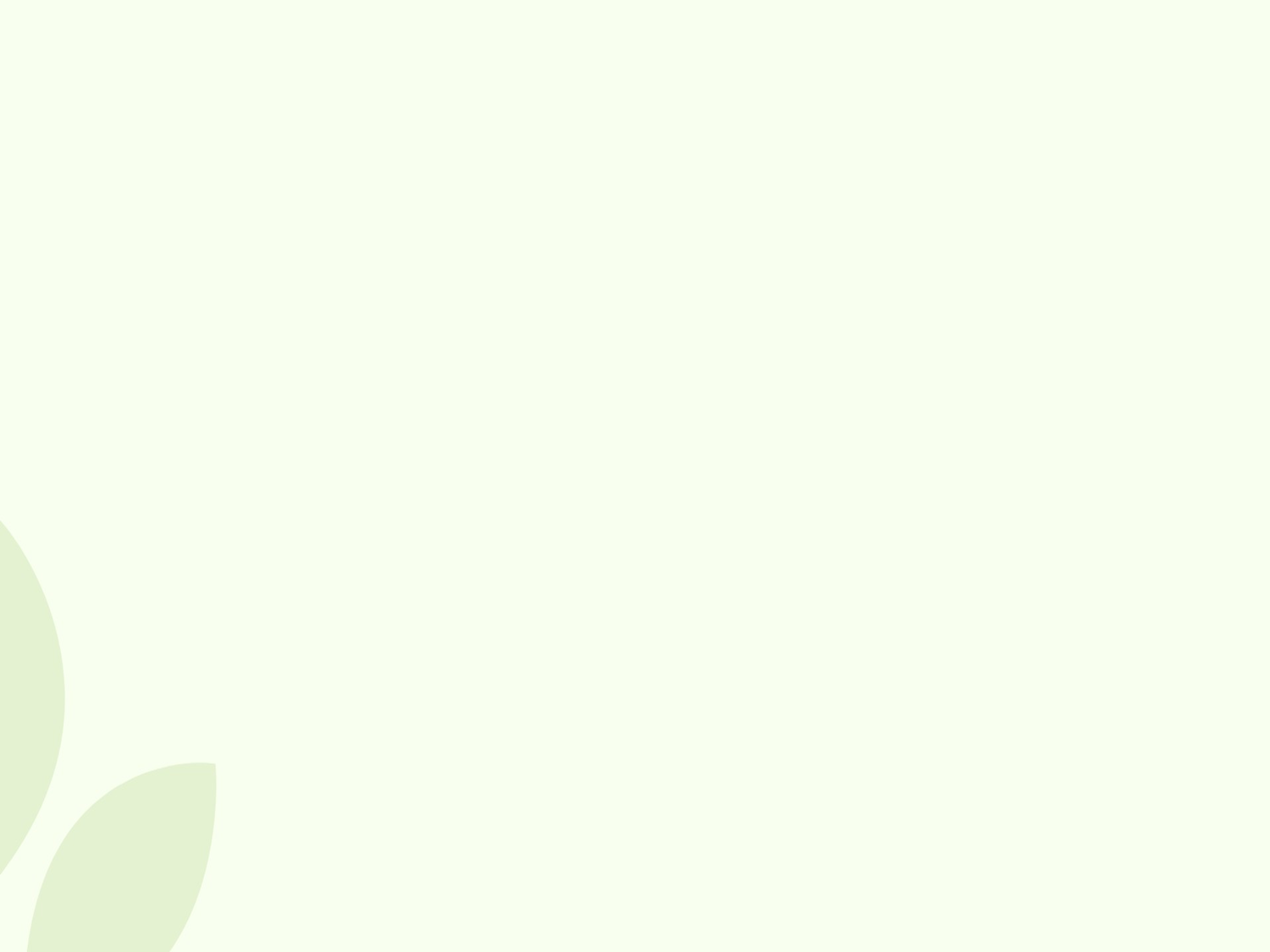 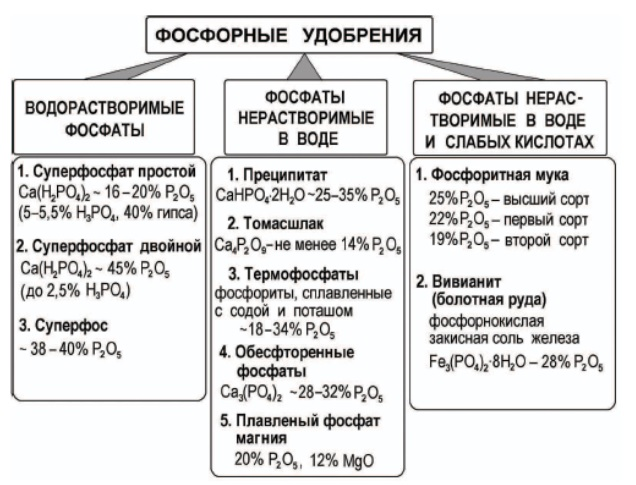 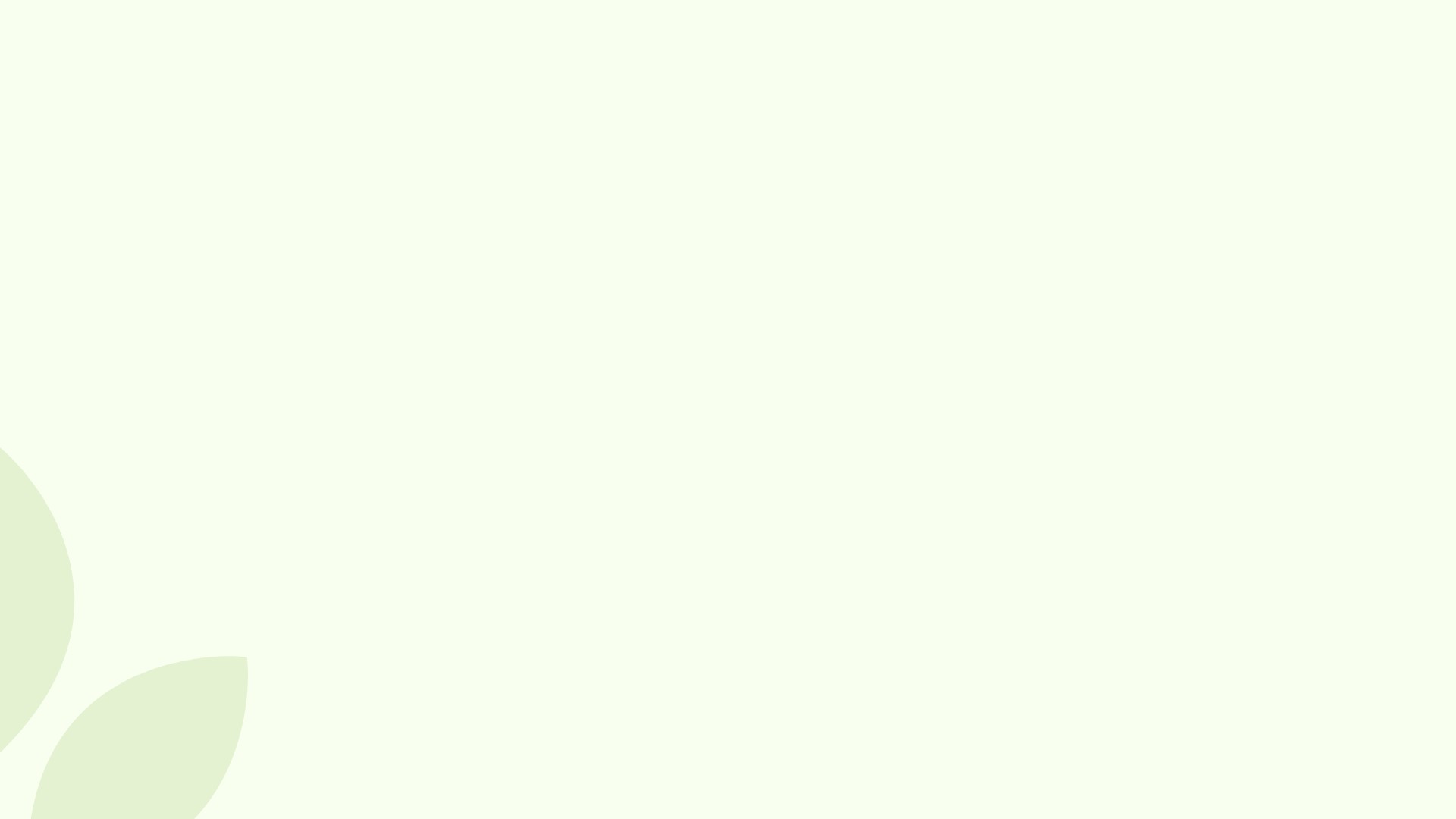 Водорастворимые
Суперфосфат простой гранулированной Ca(H2PO4)2*H2O+2CaSO4*2H2O – 
19,5-20,5% P2O5
Получается путем обработки апатита или фосфорита серной кислотой с последующим гранулированием.
В кислых почвах образуются фосфаты алюминия и железа:
Ca(H2PO4)2+2Al(OH)3=2AlPO4   + Ca(OH)2+4H2O
Ca(H2PO4)2+2Fe(OH)3=2FePO4   + Ca(OH)2+4H2O
На нейтральных почвах растворимость фосфатов снижается меньше:
Ca(H2PO4)2+Ca(HCO3)2=2Ca(HPO4)2+2H2CO3
На почвах со слабощелочной реакцией образуется фосфат кальция- труднорастворимое соединение: 
Ca(H2PO4)2+2Ca(HCO4)2=Ca3(PO4)2+4H2CO3
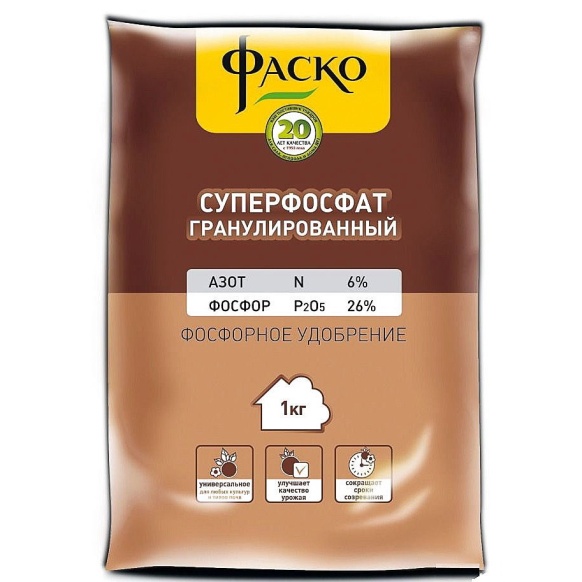 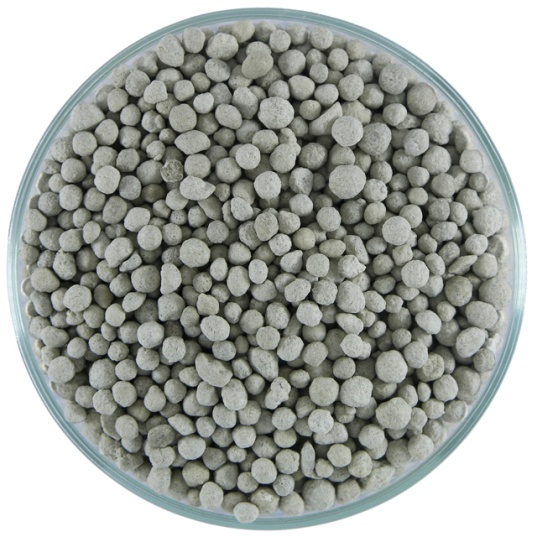 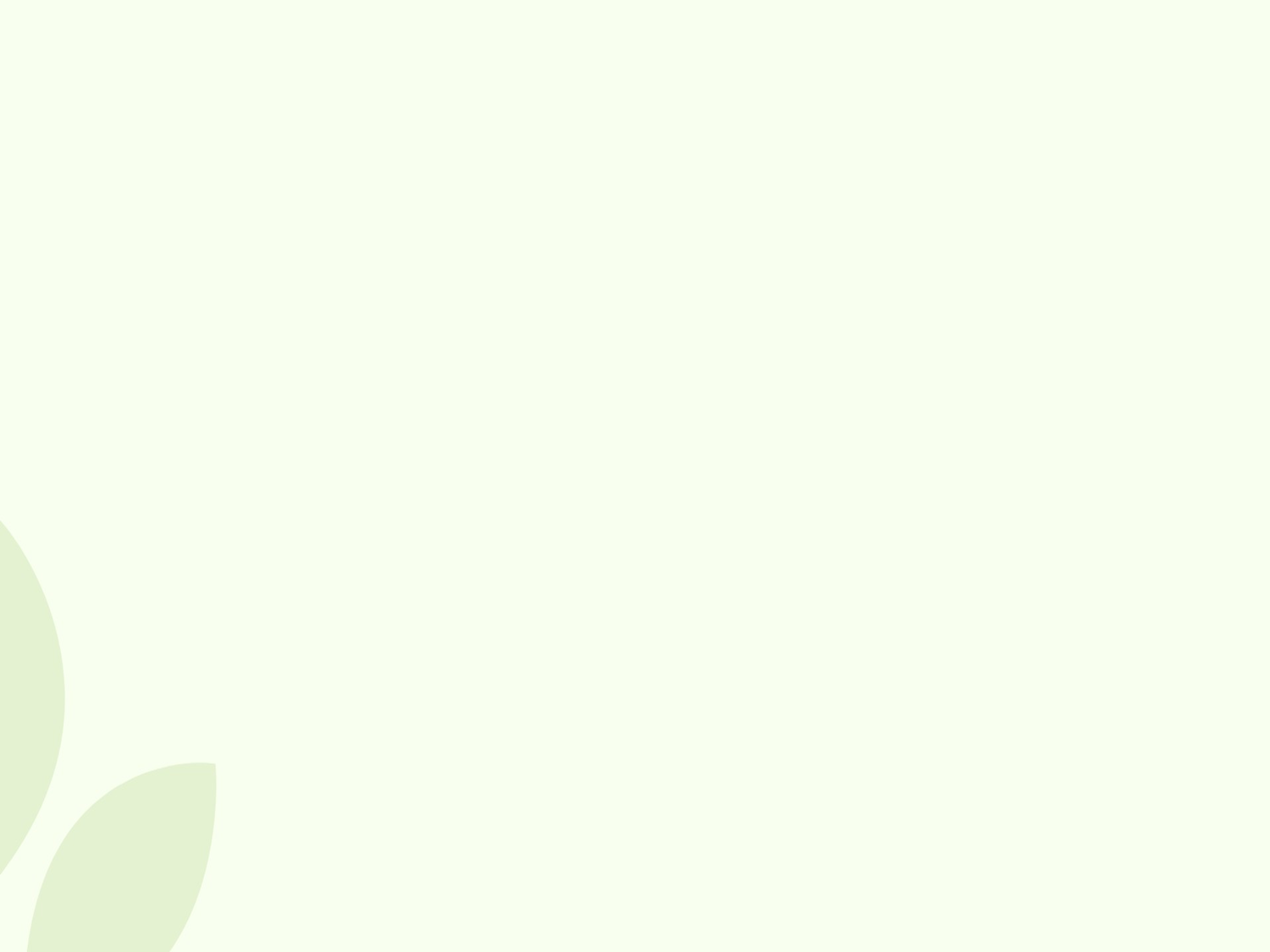 Двойной суперфосфат — концентрированное фосфорное удобрение, которое получают из апатита или фосфорита путем обработки фосфорной кислотой. Содержит фосфор в виде дигидроортофосфата кальция [Са(Н2РO4)2], как и простой суперфосфат с примесью до 2,5% свободной фосфорной кислоты. Главное отличие от простого суперфосфата — отсутствие гипса. 

Исходное сырье для производства фосфорных удобрений определяет состав примесей. Лучший двойной суперфосфат получается из апатита, содержание в нем P2O5 составляет 45-49%, свободной кислоты не более 2,5%, доля водорастворимого P2O5 — не менее 85%. 

Выпускают двойной суперфосфат в виде гранул светло-серого цвета. Высокая концентрация Р2O5 обусловливает экономию при транспортировке и хранении. Стоимость применения Р2O5 двойного суперфосфата на 8-13% меньше, чем простого.
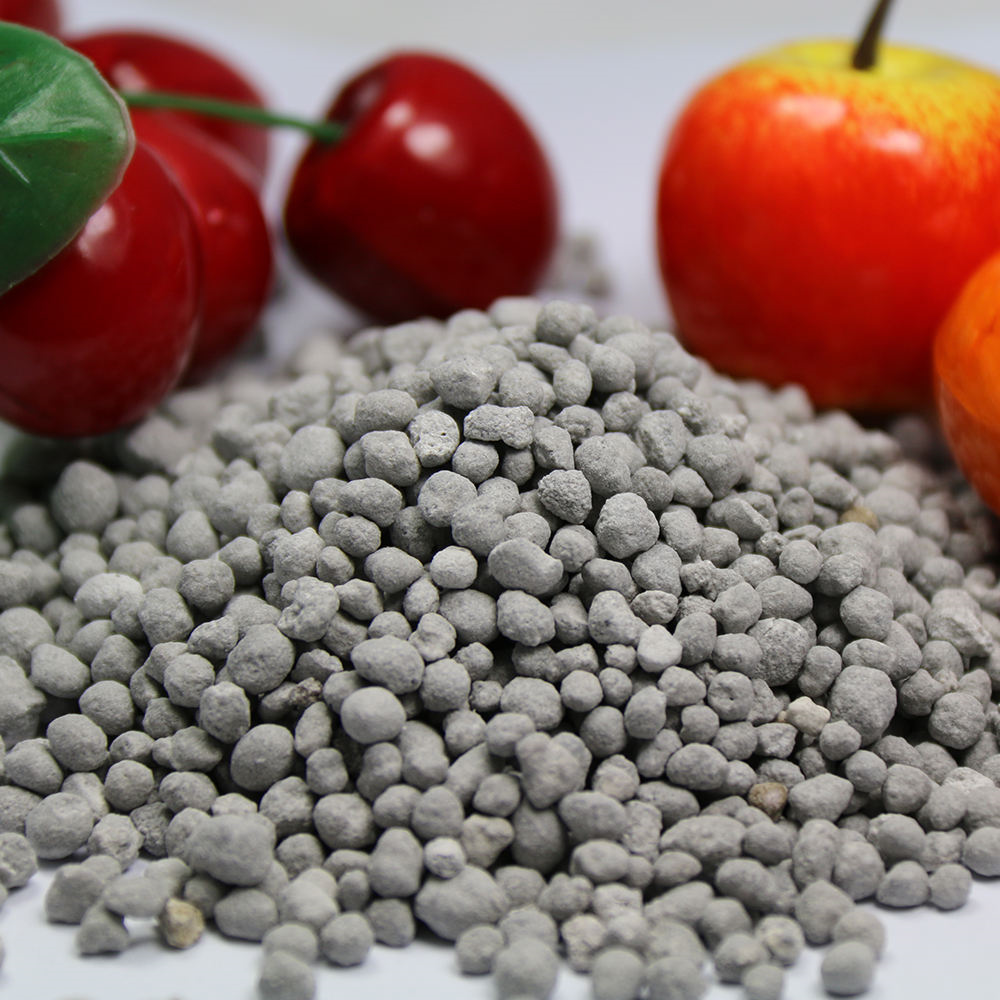 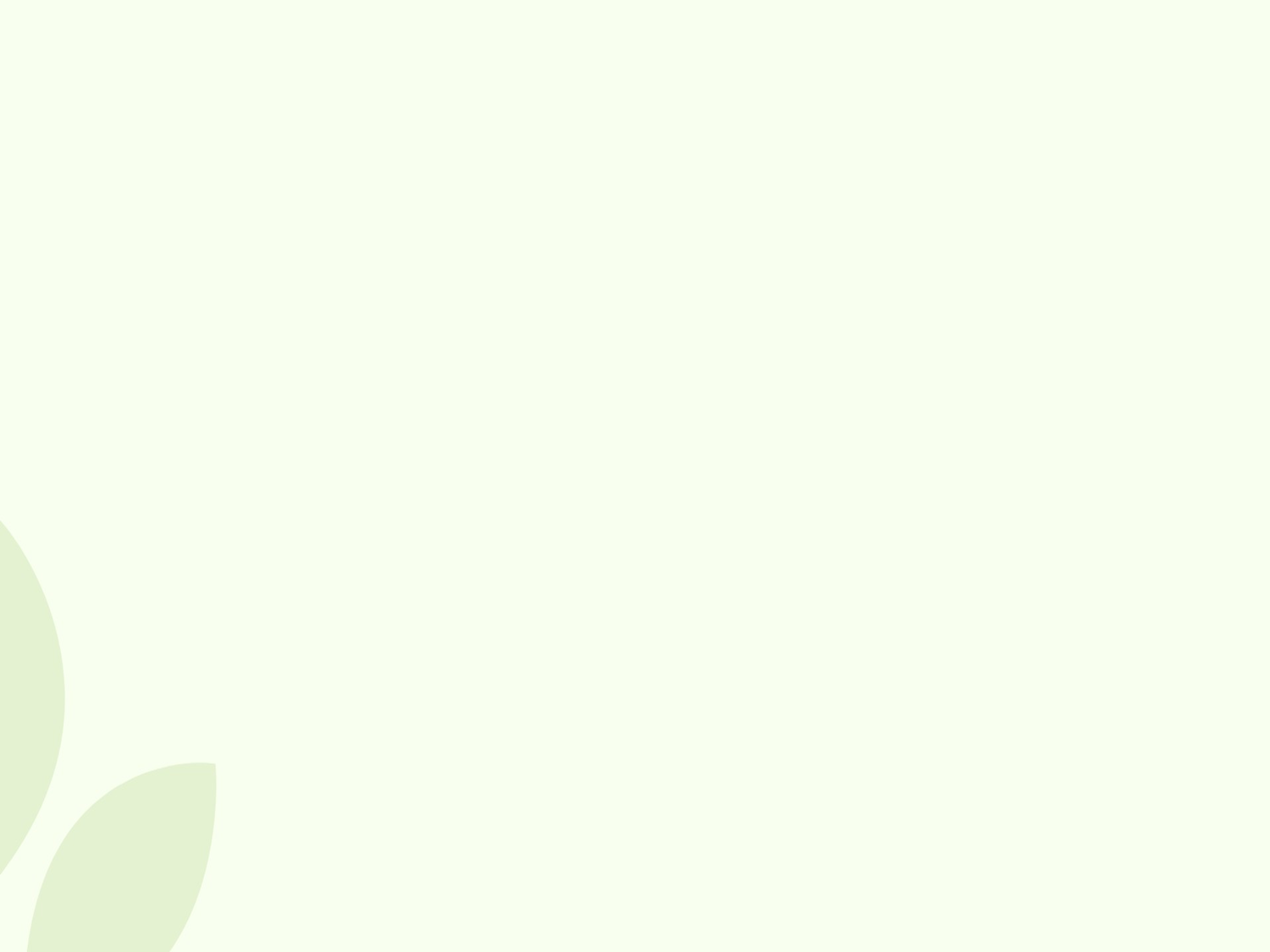 Лимонно- и цитратнорастворимые
Мартеновский фосфатошлак – содержит 8-12% P2O5. Получается при выплавке стали из чугуна. Свойства и применение Ca4P2O9CaSiO3  . 


Томасшлак Ca4P2O9 – содержит 7-20% P2O5. По внешнему виду- темно-серый тяжелый порошок. Получается в виде отходов при выплавке чугуна из железных руд богатых фосфором. 


Преципитат CaHPO4*2H2O – содержит 27-31% P2O5. Рыхлый аморфный порошок светло-серого или желтоватого цвета. Получается в виде отходов путем нейтрализации фосфорной кислоты известковым молоком.
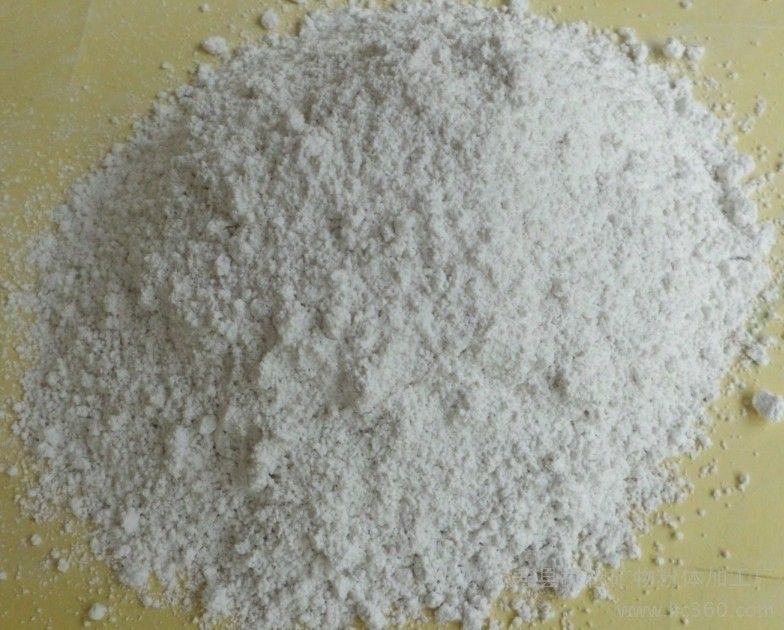 преципитат
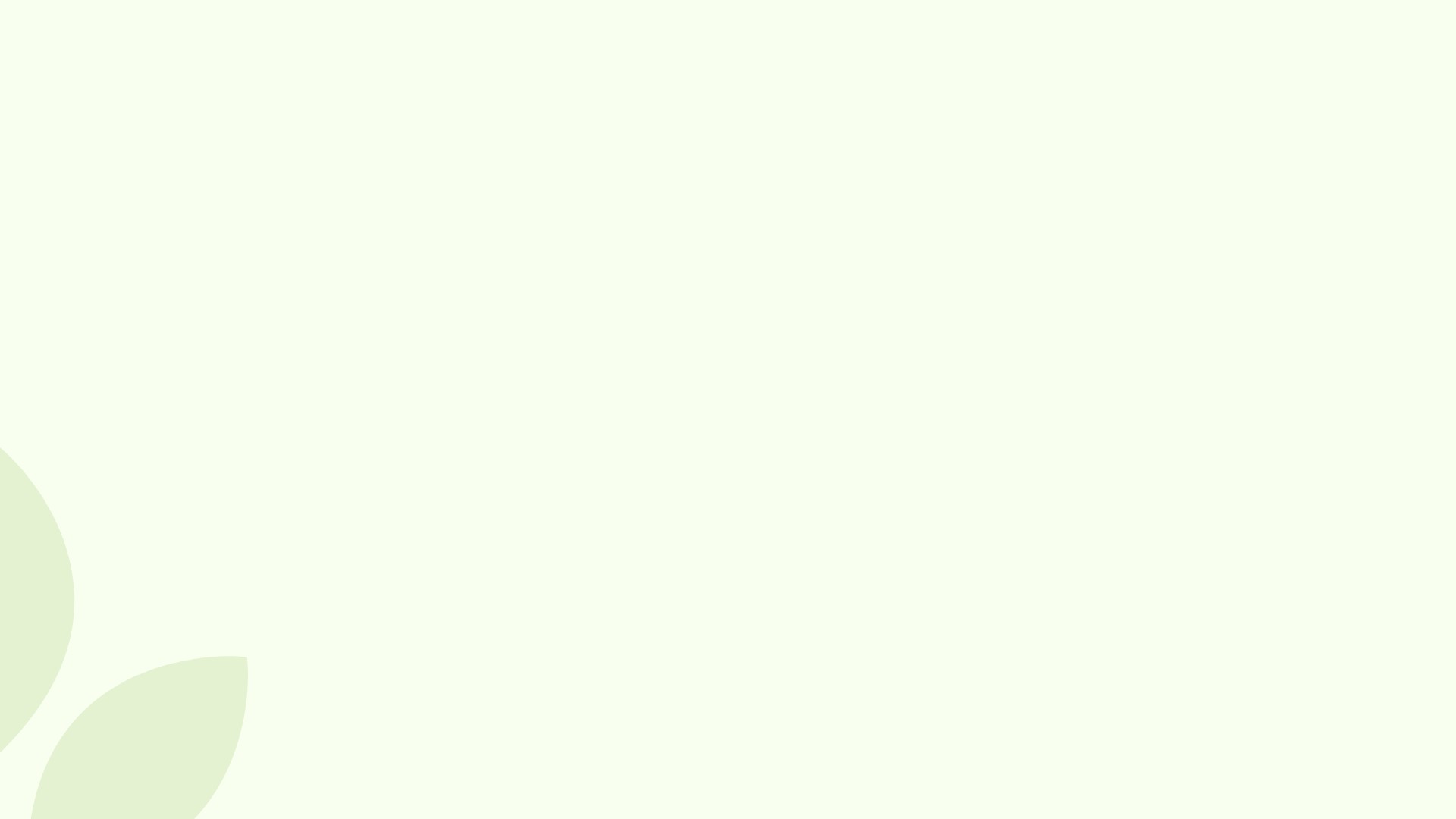 Слаборастворимые
Фосфаритная мука [Ca3(PO4)2]3 CaCO3 (из карбонат-апатита) содержит 14-30% P2O5. Может вырабатываться из фтор-апатита и гидроксил-апатита. По  внешнему виду тяжелый порошок темно-бурого цвета. Получается путем размола фосфоритов до консистенции, напоминающий цемент.

Фосфорную муку применяют только как основное удобрение на кислых почвах. При этом нужно учитывать ,что действие ее проявляется при гидролитической кислотности выше 25 ммоль-эк/кг почвы. Степень насыщенности основаниями должа быть меньше 70%. После внесения проводят дискование, затем вспашку, чтобы удобрение лучше перемешалось с почвой.
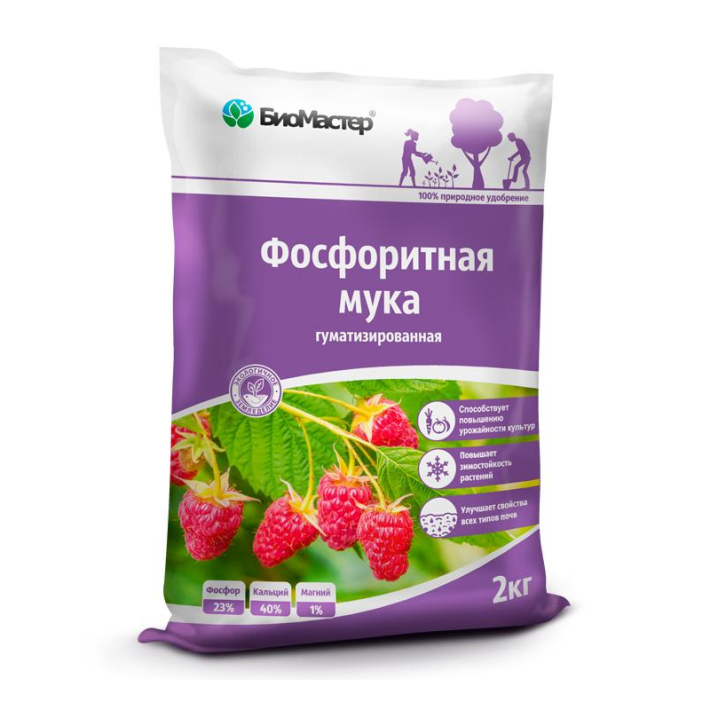 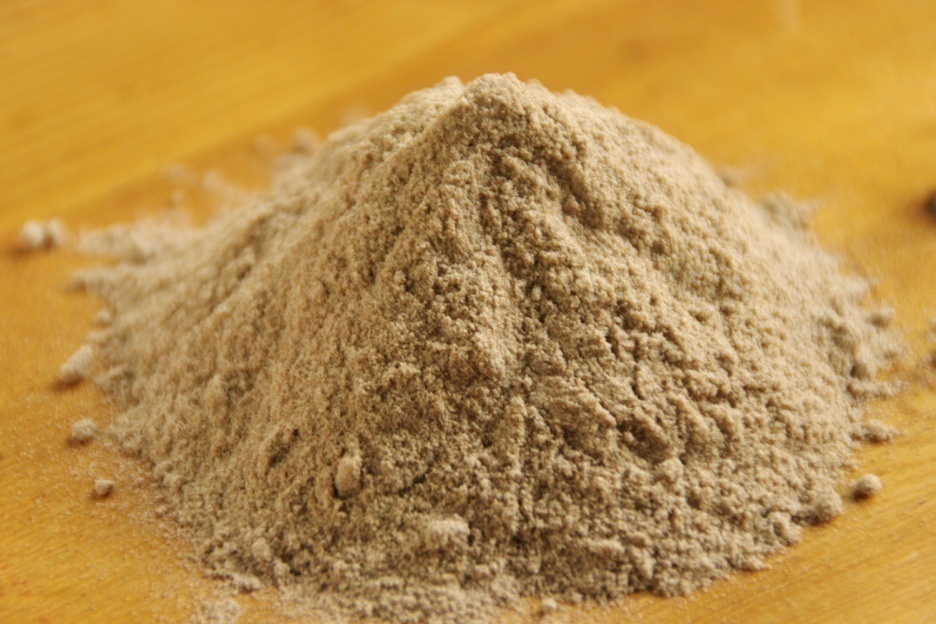 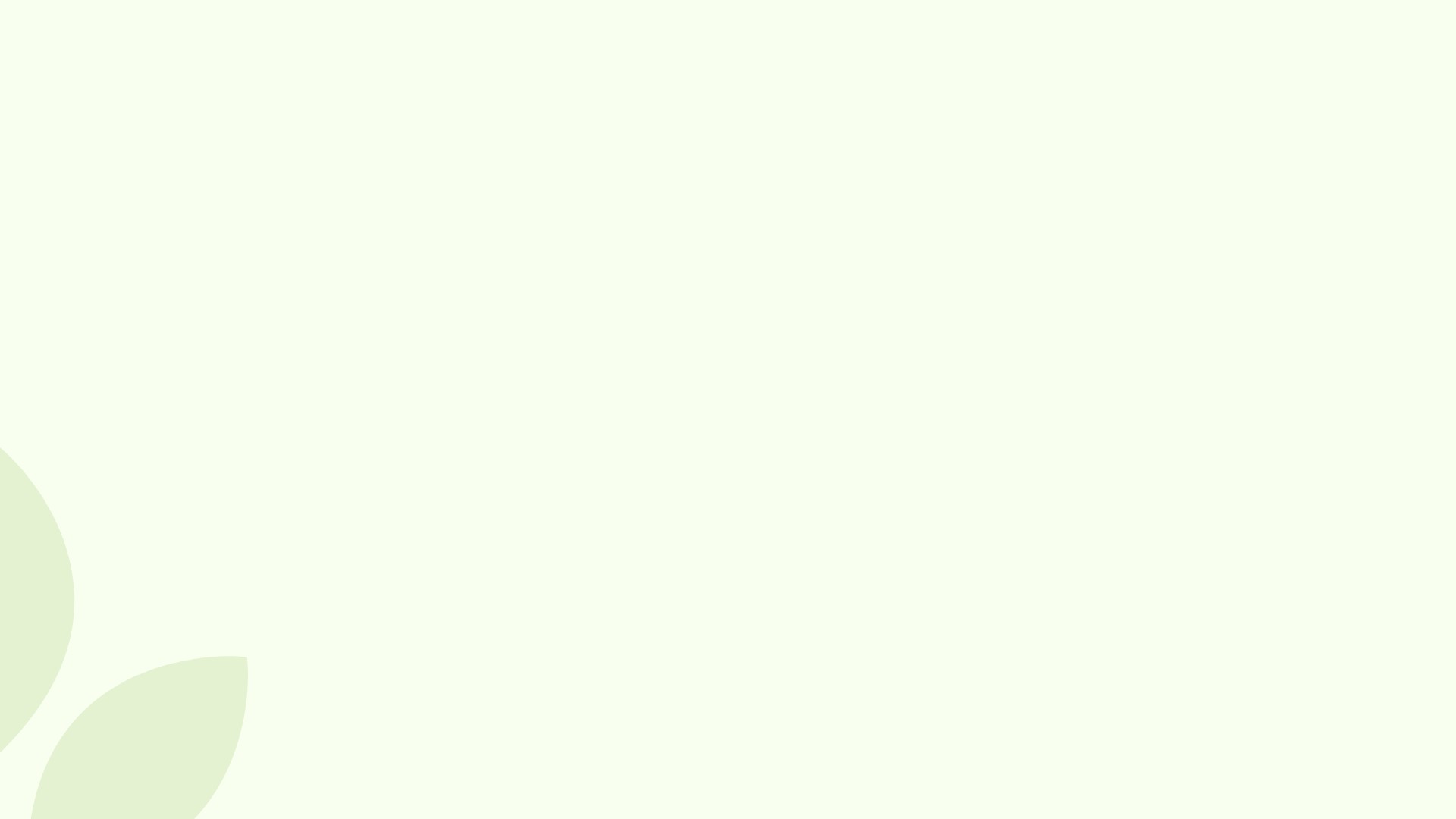 Влияние калийных удобрений на урожайность сельскохозяйственных культур
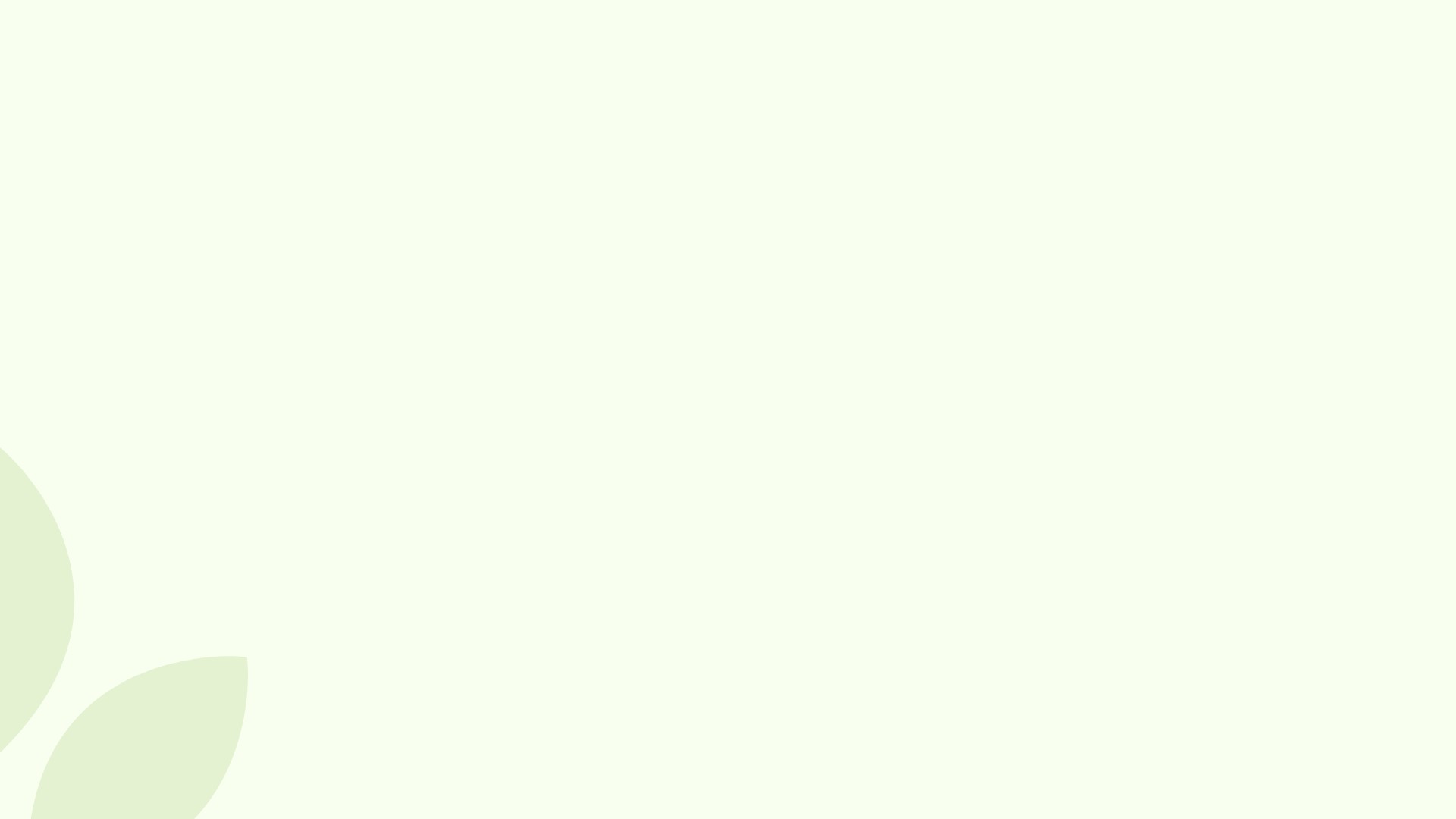 Влияние удобрений на урожайность сельскохозяйственных 
культур и долевое участие калия в формировании прибавки*
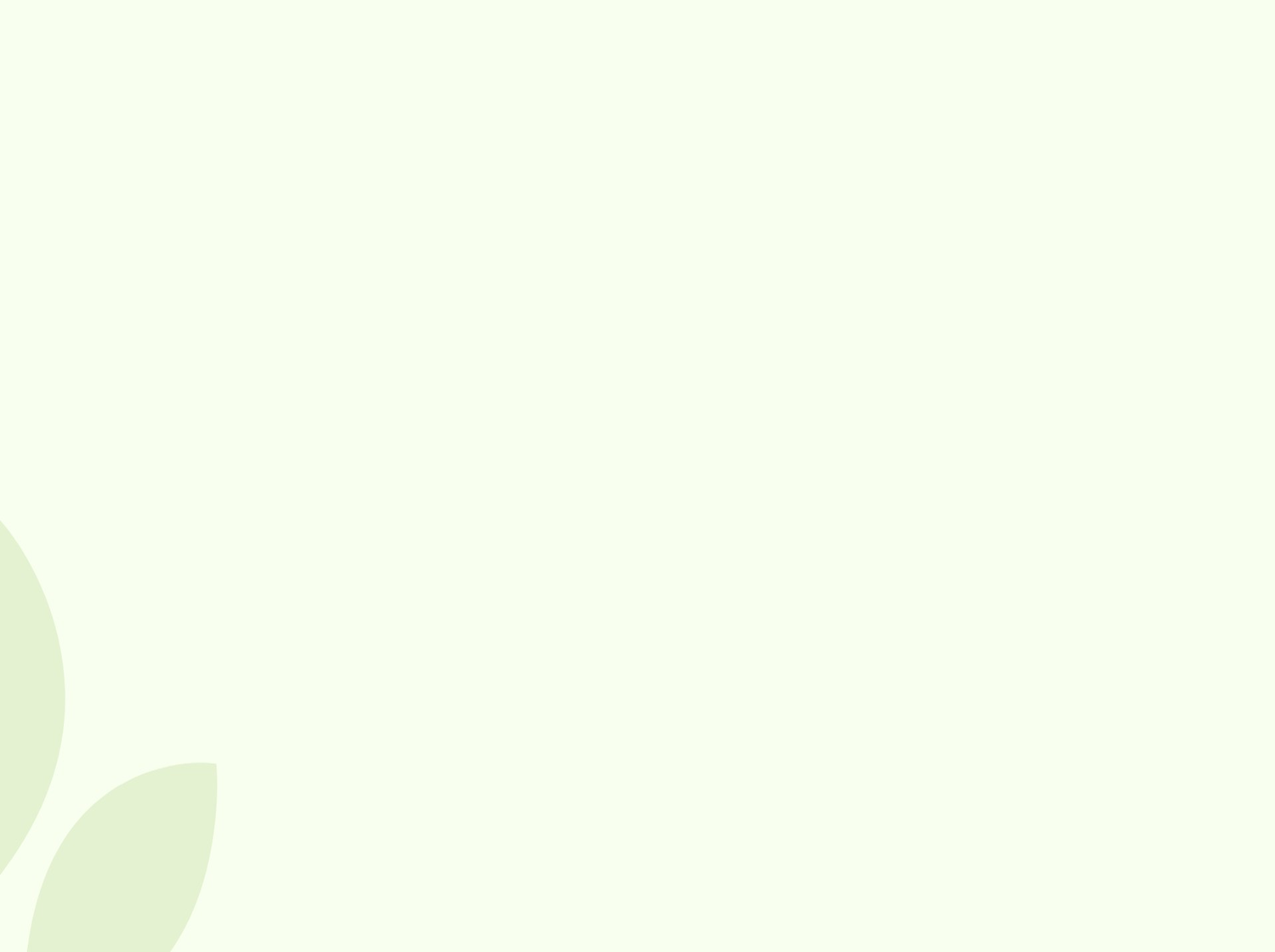 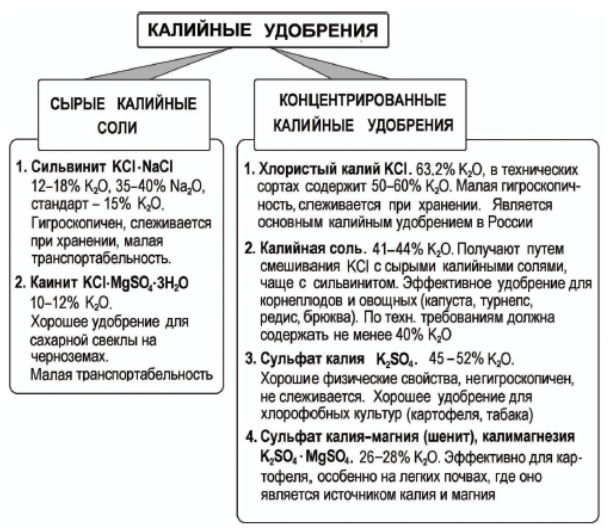 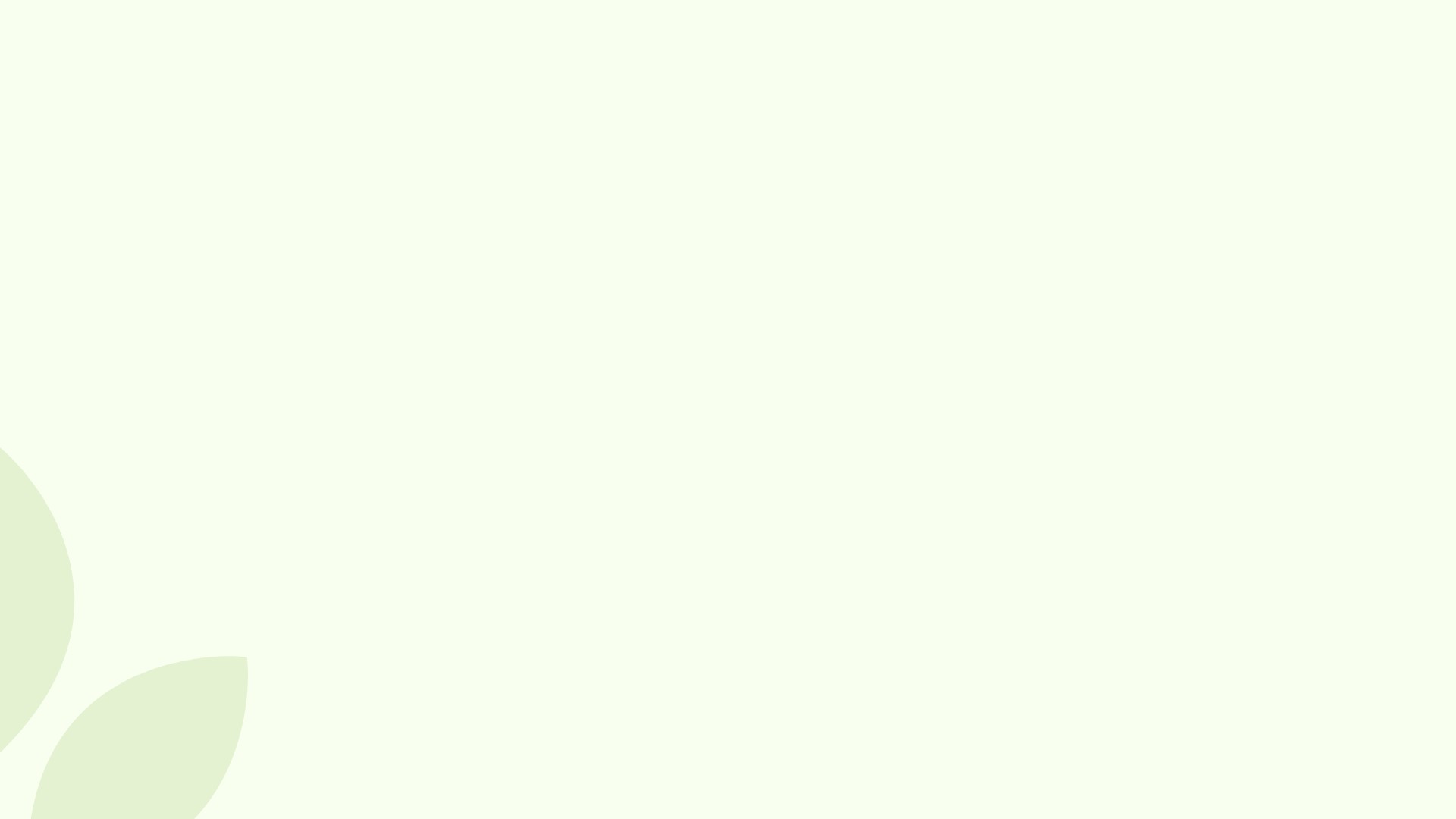 Концентрированные
Хлористый калий KCl – содержит 58-60% K2O. По внешнему виду кристаллическое вещество или розово-красного или белого с сероватым оттенком цвета с размером частиц около 1 мм. Вырабатывается из сильвинита двумя способами.
Удобрение хорошо растворимо в воде . При внесении в почву основная часть калия поглощается почвой обменно. При этом на кислых почвах происходит увеличение актуальной кислотности:
[ППК]H + KCl       [ППК]K+HCl

На нейтральных и слабощелочных почвах изменения реакции почвенного раствора не происходит:
[ППК]2Ca+2KCl        [ППК]2K+CaCl2
В связи с обменным поглощением, миграция калия внесенных удобрений невелика и частичное вымывание возможно лишь на супесчаных и песчаных почвах.
Ca
Ca
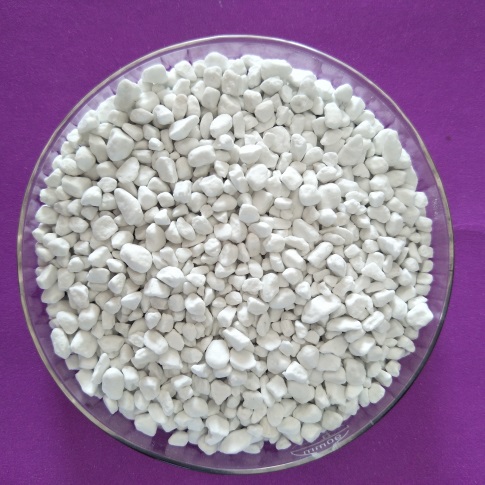 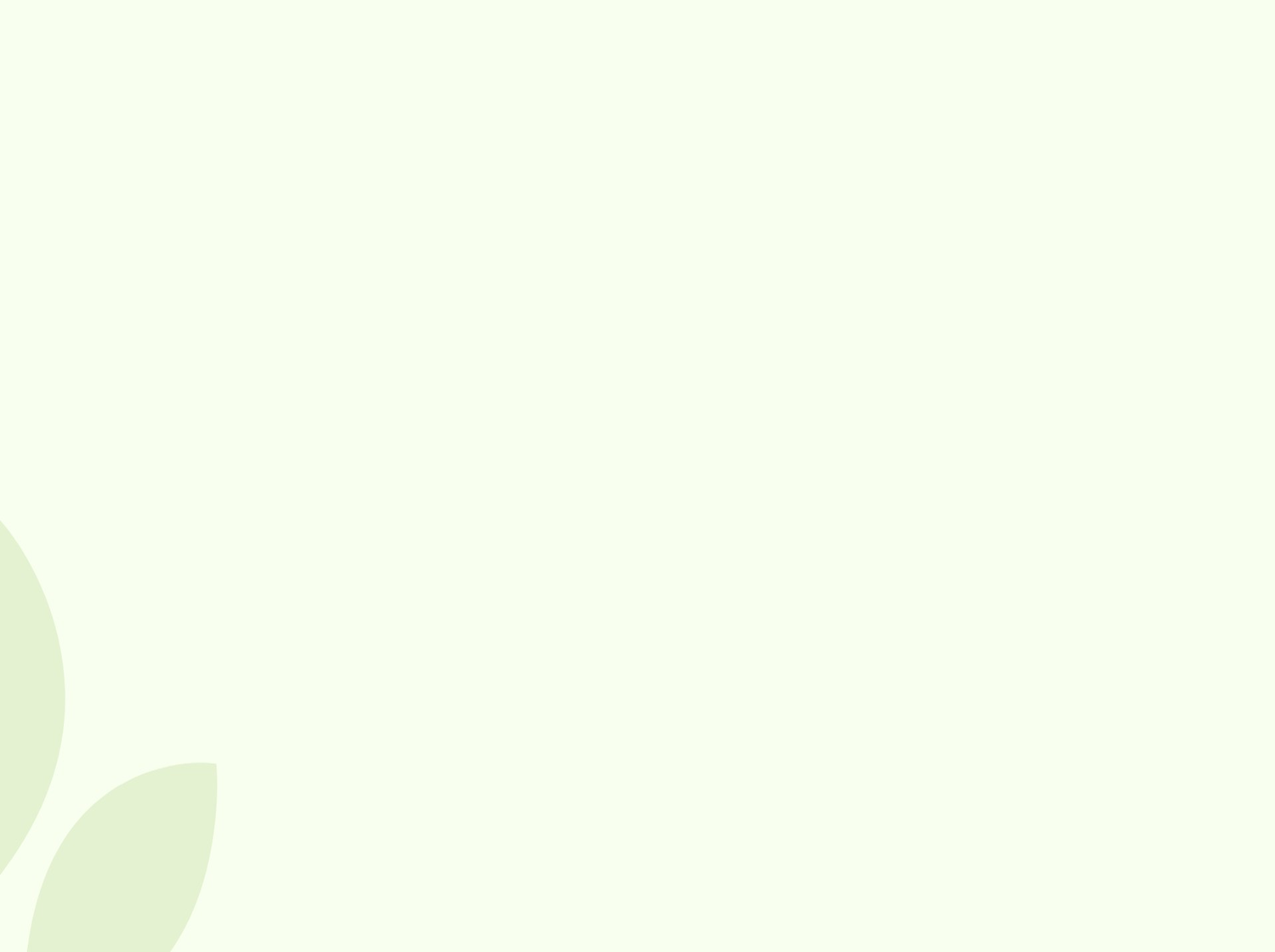 Сернокислый калий, или сульфат калия — концентрированное бесхлорное калийное удобрение, содержит 45-52% К2O. Представляет собой мелкокристаллический порошок белого цвета с желтым или серым оттенком, влажность 1,2%. Не слеживается, транспортируется в мешках или насыпью. Получают переработкой полиминеральных калийных руд, например, лангбейнита, шенита, или обменной реакцией с хлоридом калия:
2KCl + MgSO4 = K2SO4 + MgCl2.

В насыщенном растворе сульфат калия вследствие невысокой растворимости первым выпадает в осадок, который отфильтровывают и сушат.

По себестоимости сульфат калия одно из самых дорогих калийных удобрений.
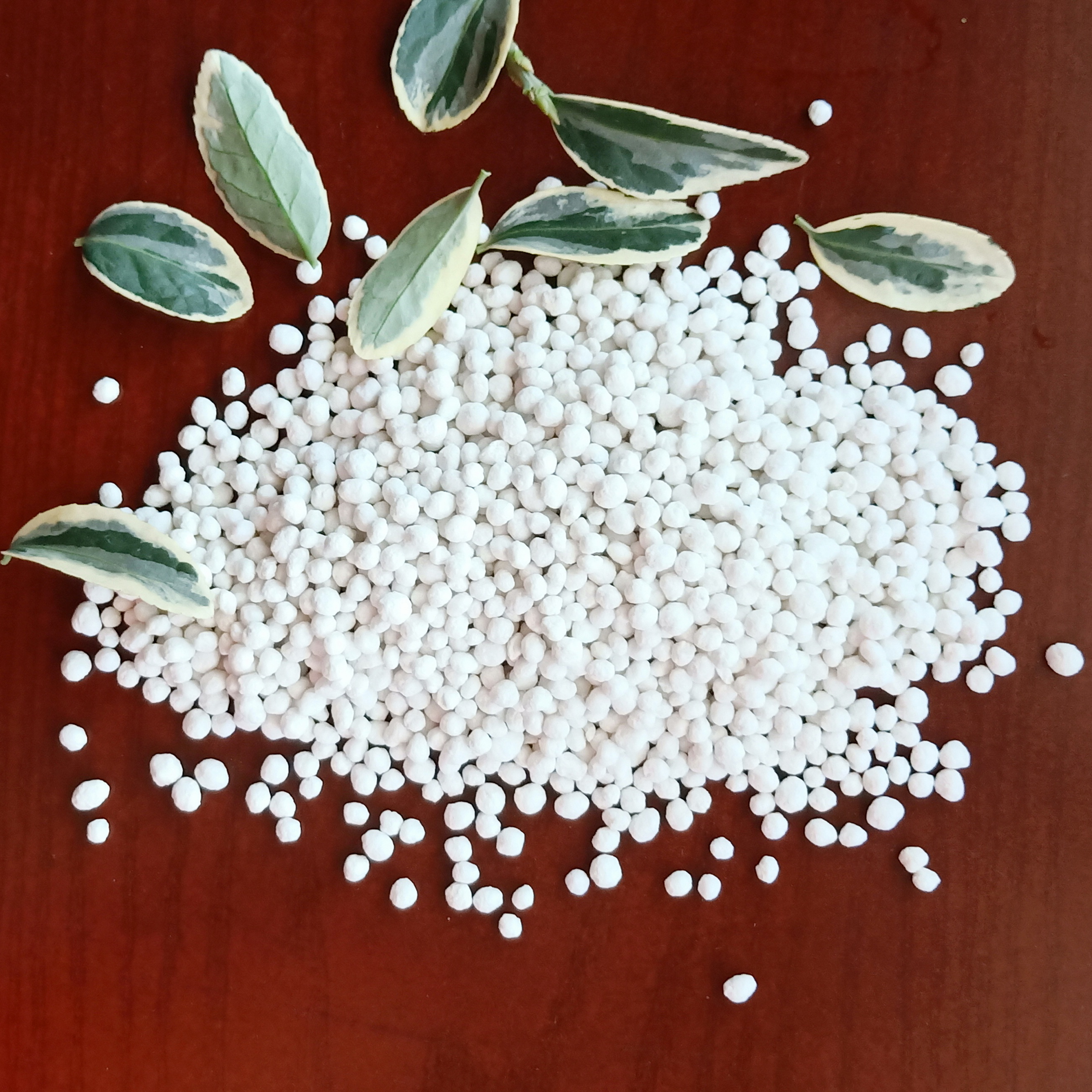 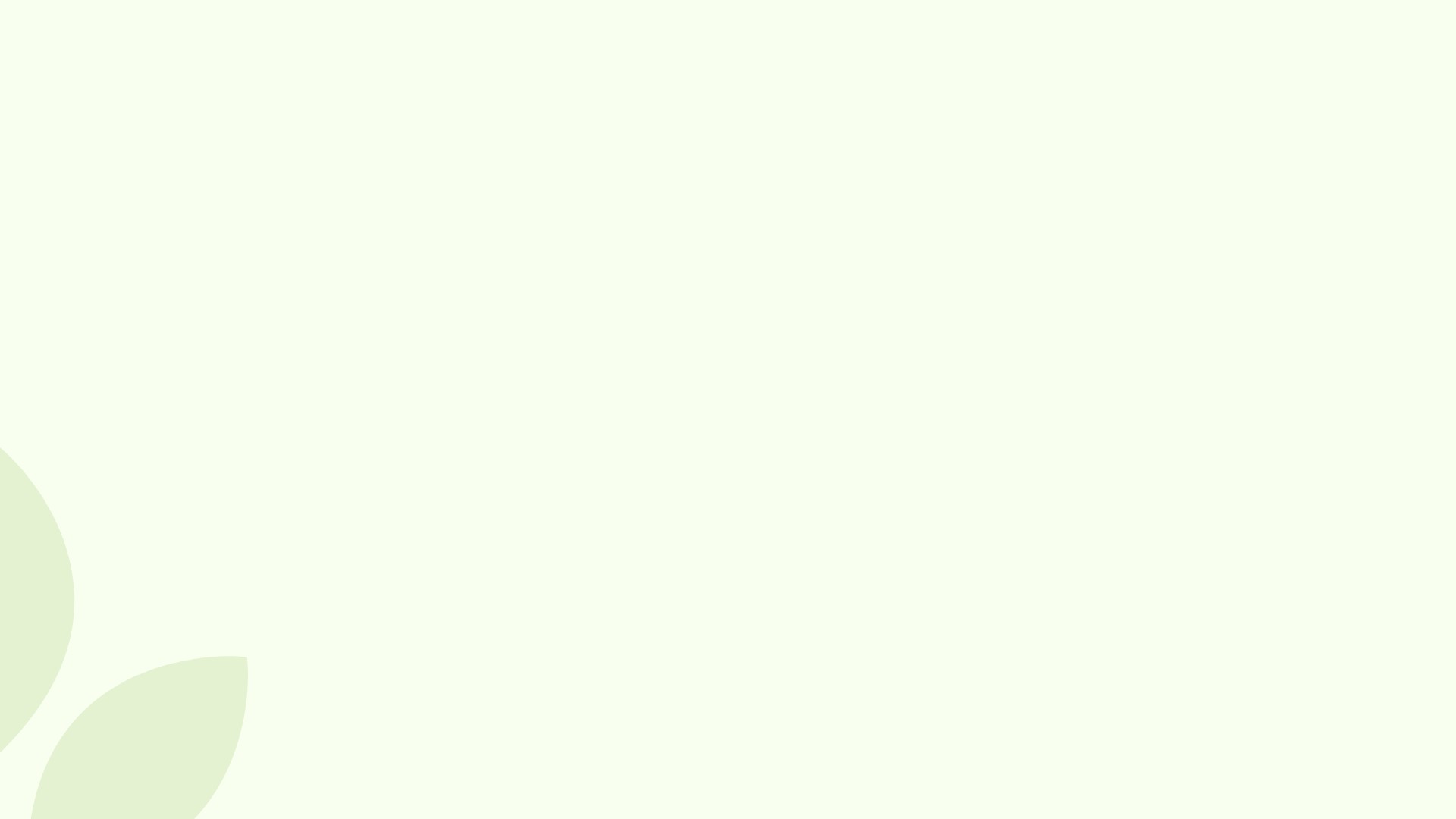 Калийная соль
Калийная соль KCl + mKCl nNaCl – содержит действующего вещества 40%. 
По внешнему виду это смесь крупных кристаллов (2-5 мм) белого и розового цвета с мелкими кристаллами того же цвета. Получается смешиванием сильвинита с хлористым калием. 

По действию на почву и растения хуже, чем хлористый калий из-за большого содержания хлора. Применяется как основное удобрение на некислых почвах. Считается, что под культуры, отзывчивые  на натрий (сахарная свекла, кормовые и столовые корнеплоды) действует лучше, чем хлористый калий.
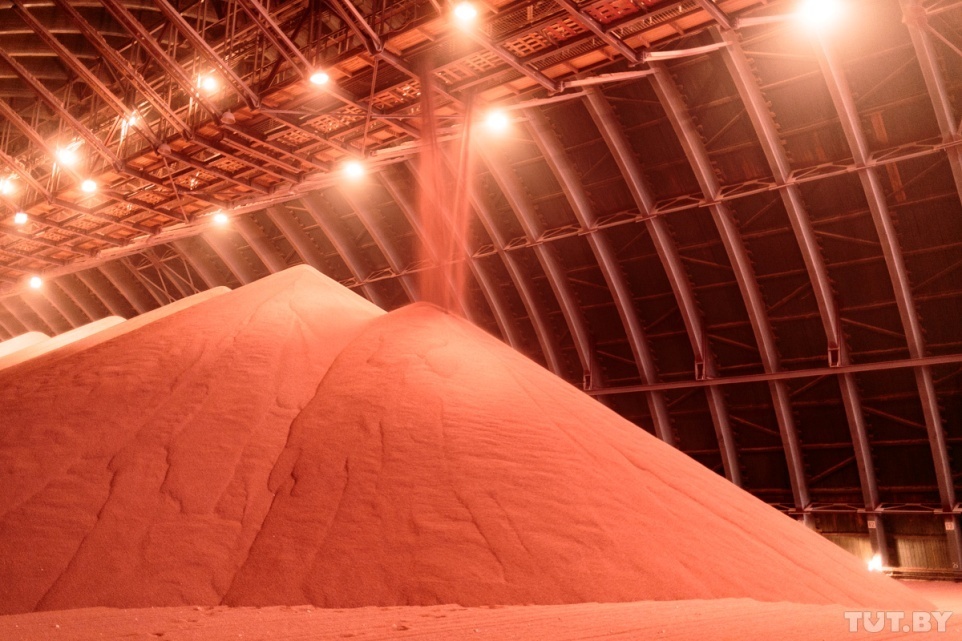 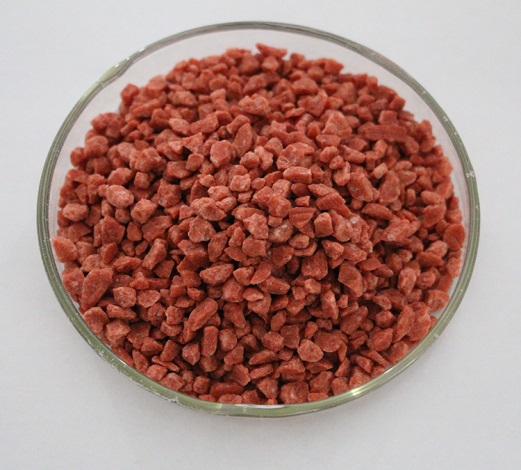 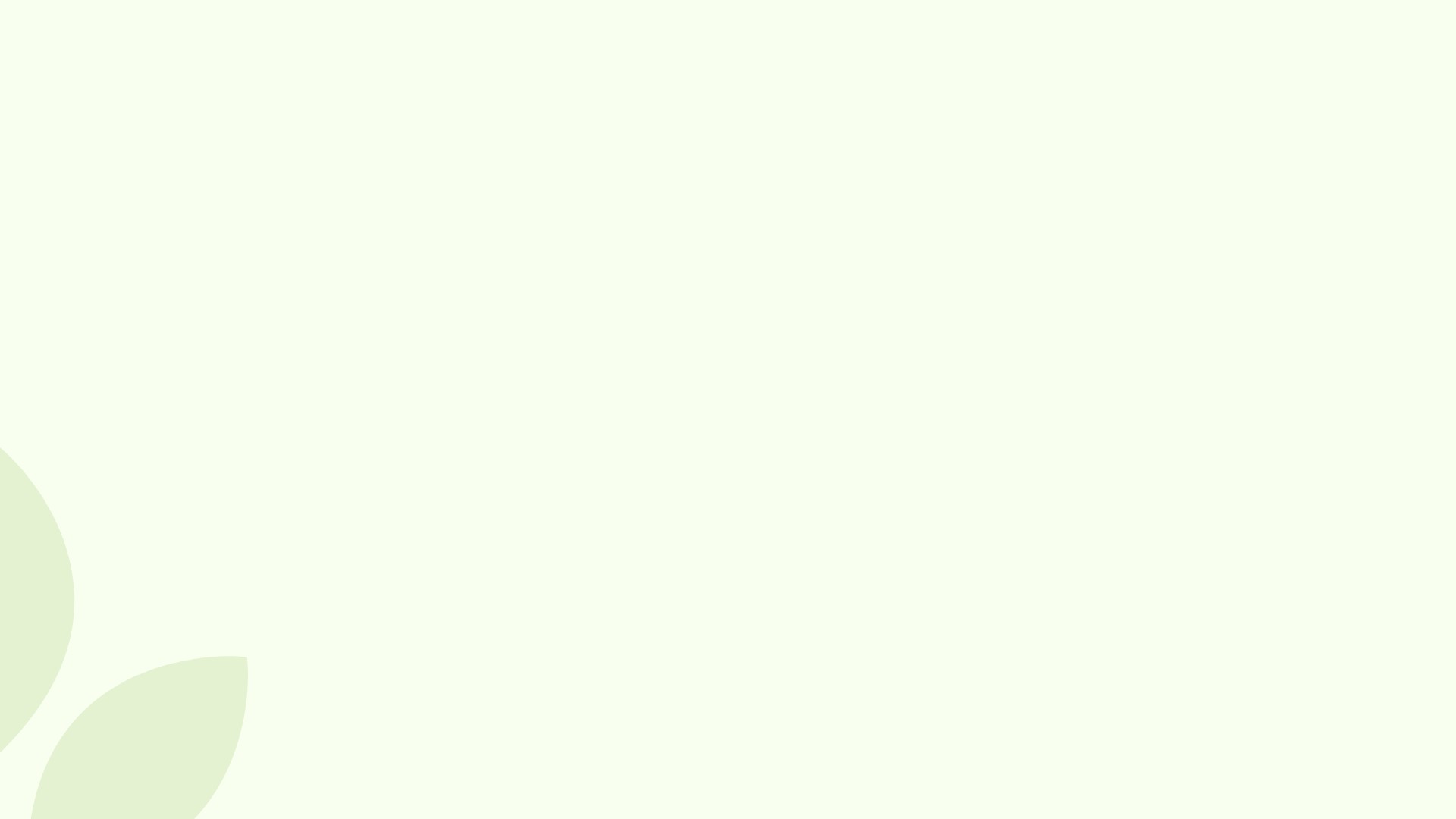 40 % калийная соль смешанная 40 %-ная (КСl + NaCl). 
Это серый кристаллический порошок с включениями розовых кристаллов, смесь хлористого с размолотым сильвинитом (содержит до 35 % NaCl, влажность не более 2 %.

 Содержит 40 % К2О, слеживается, перевозится без тары. 
Форма калийного удобрения, наиболее подходящую для свеклы, а также для овощных культур из семейства крестоцветных (брюква, капуста, редис, моркови) и других растений нуждающихся в Na и Cl. 

Применяют под основную обработку почвы, осенью.
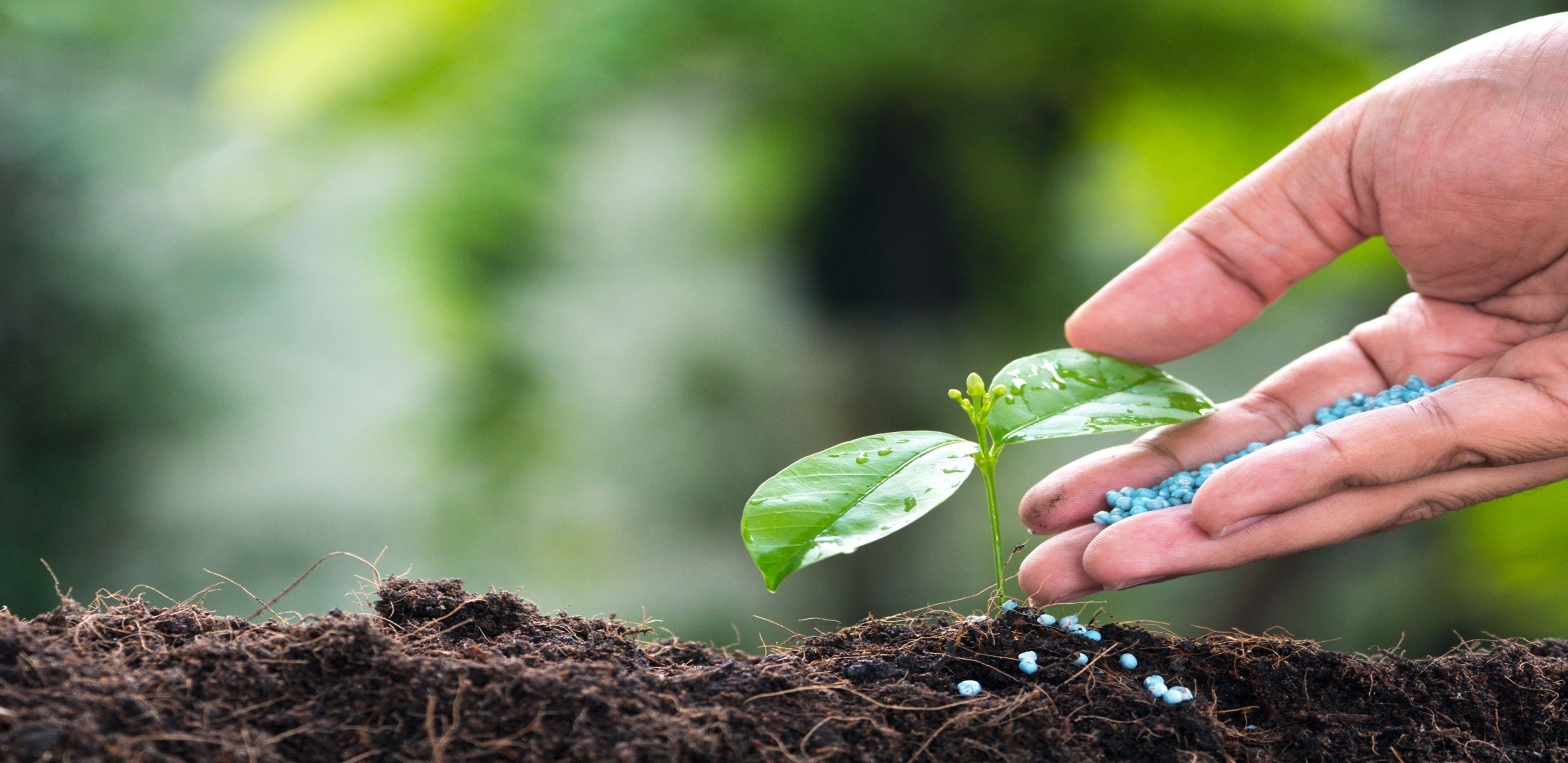 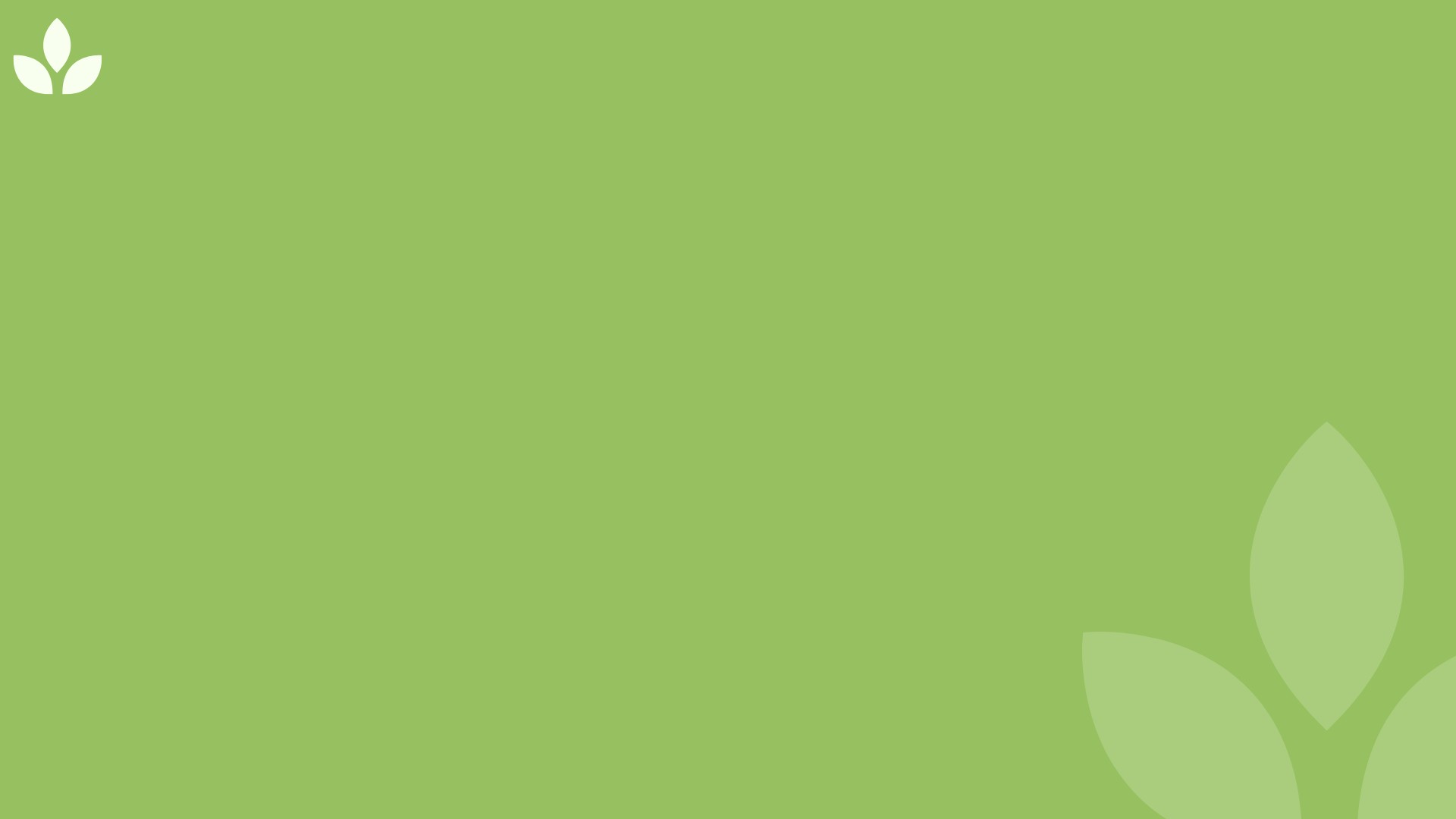 Спасибо за внимание!